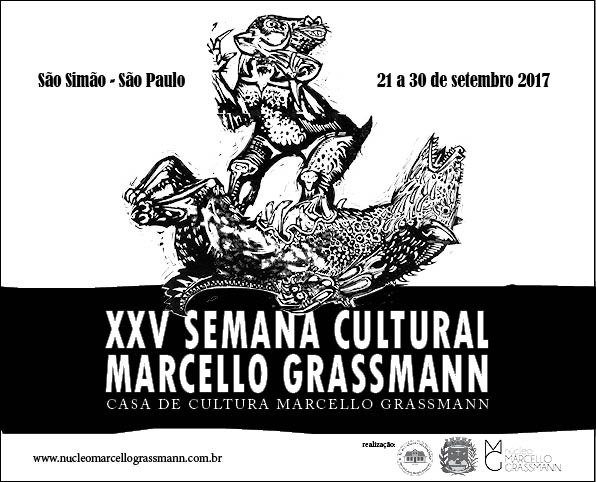 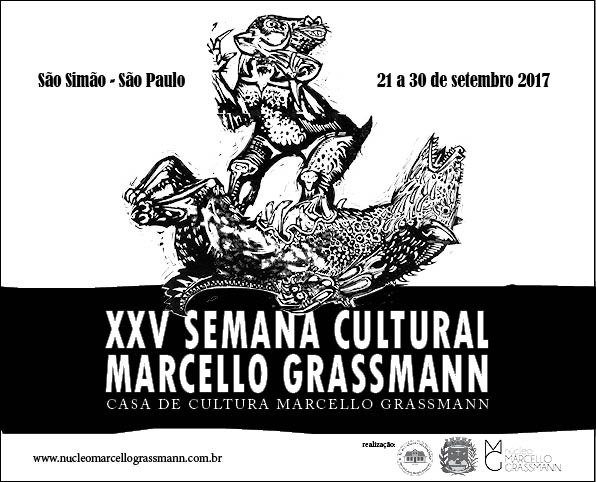 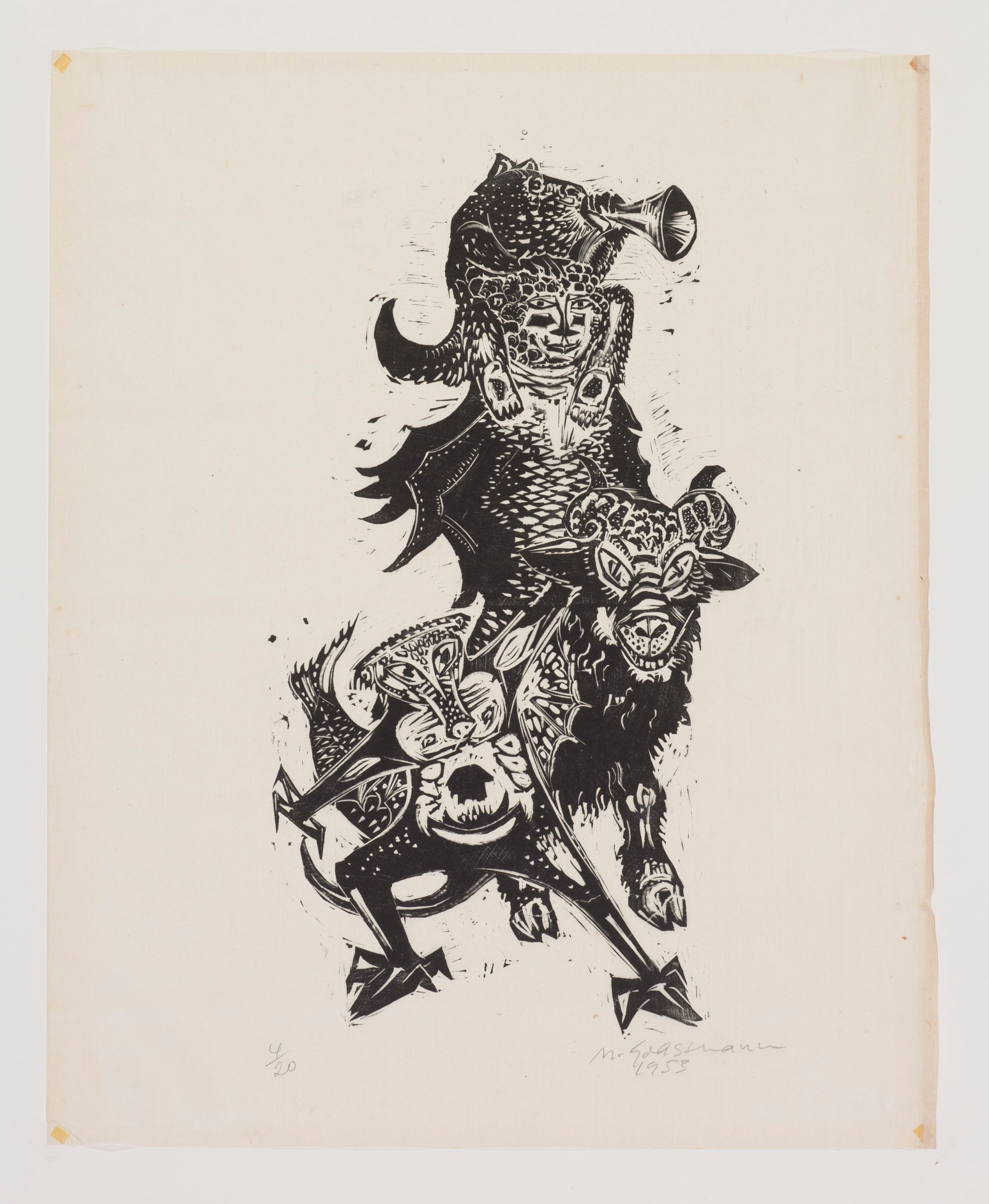 Apresentação
Uma breve história da gravura e apontamentos das questões técnicas existentes no processo de trabalho de Marcello Grassmann
História da gravura
Frotagem nas paredes dos templos budistas;
China séc. 8
Matrizes em pedra e madeira
Suporte papel e tecido
Imagem: reprodução de imagem budista séc. 8
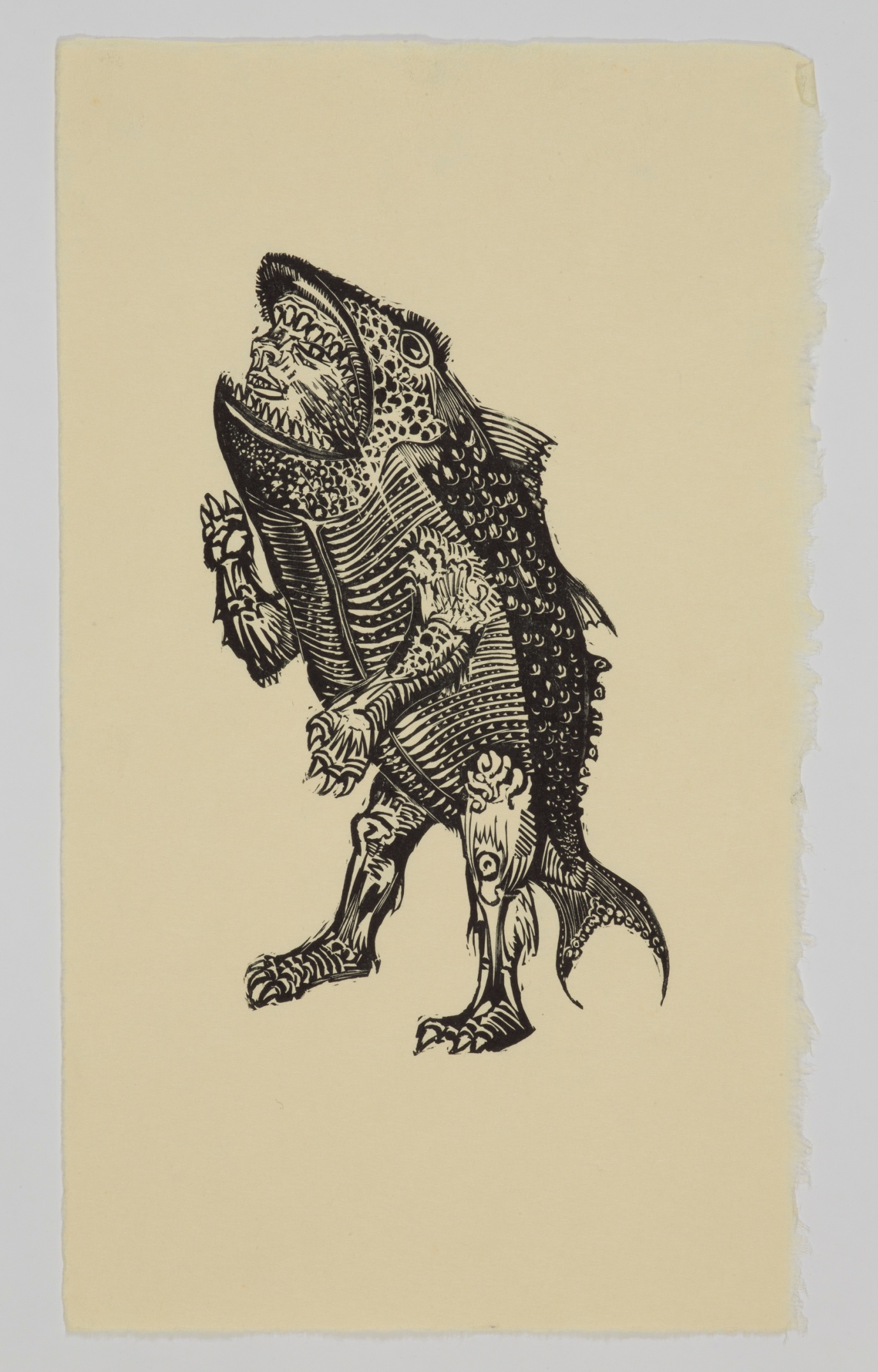 Europa séc. 14
Seriação de imagens e textos
Imagens religiosas
Cartas de baralho
Expansão do conhecimento
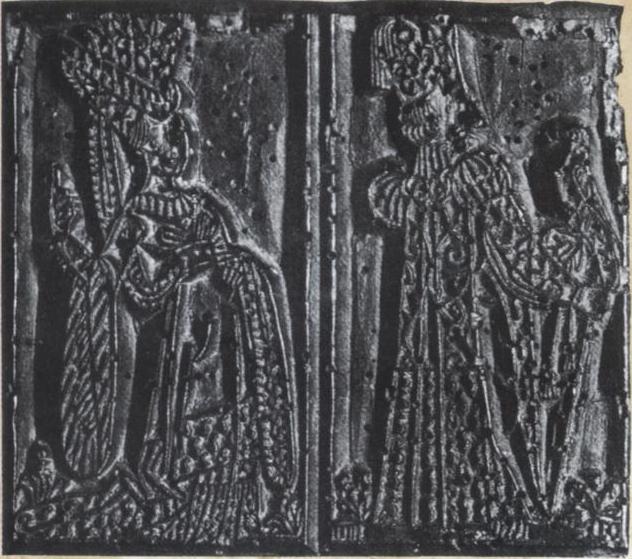 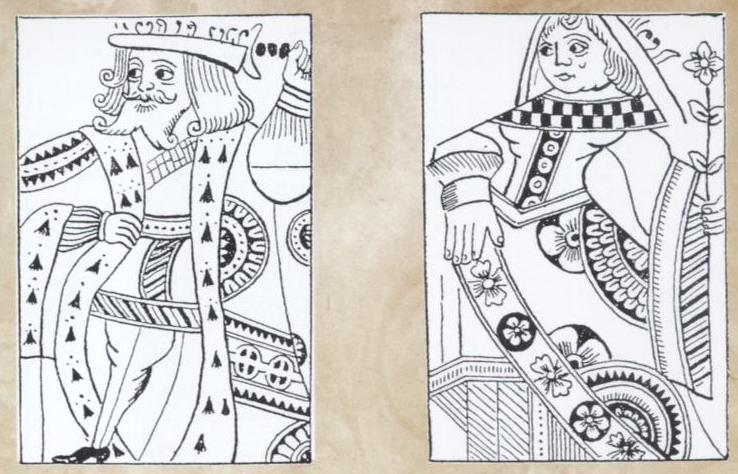 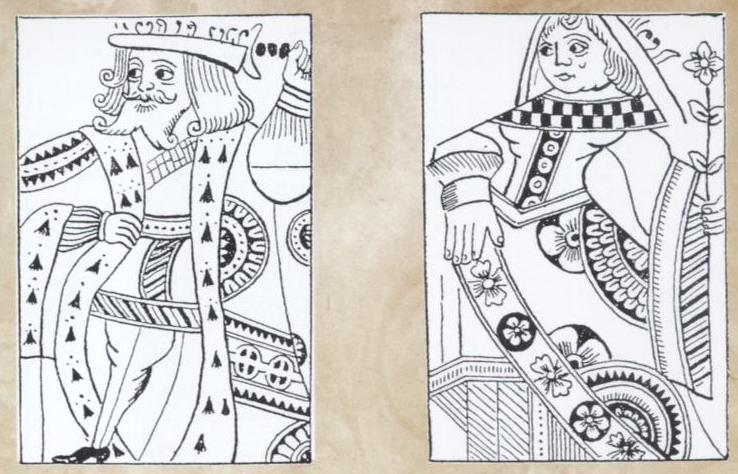 Matriz e cartas de baralho francesa séc 15
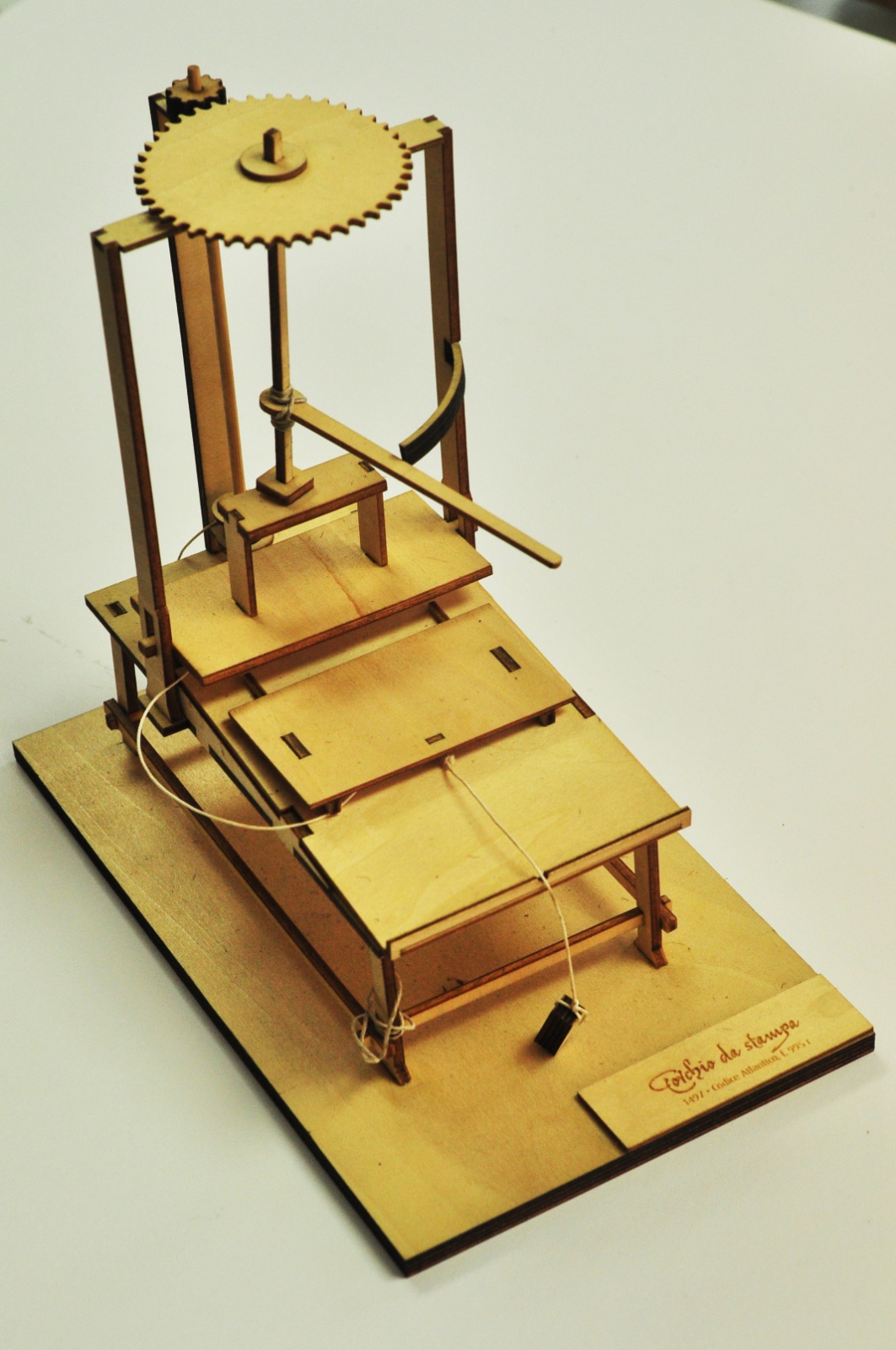 séc 15 – a invenção da prensa de tipos móvel. (J. Gutenberg)
Séc.16  - a era das navegações.
Séc 17 - Brasil-colônia
 séc. 18 - Século das luzes 
Séc .19 -  a imprensa chega ao Brasil com a família Real Portuguesa.
Réplica em miniatura da prensa de J. Gutenberg
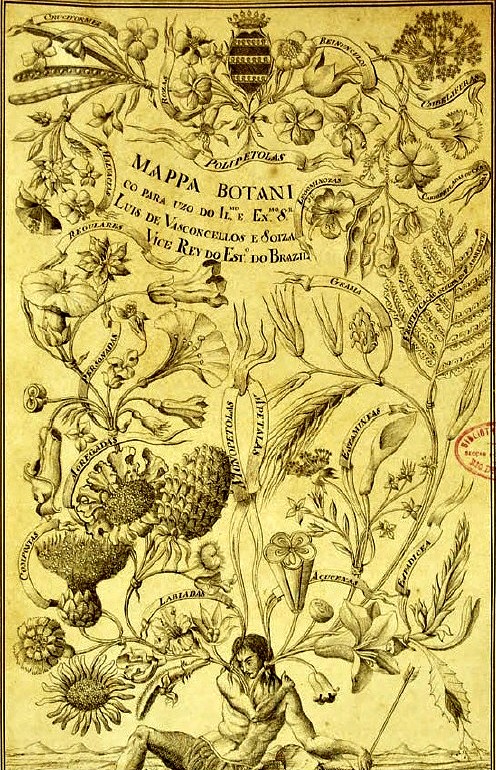 A política editorial do Arco do Cego caracterizou um momento de transformação nas práticas portuguesas, que censuravam tudo aquilo que pudesse fornecer às outras potências  informações sobre os produtos coloniais. Em 1800, Frei Veloso publicou-se trechos do livro ‘Cultura e opulência do Brasil por suas drogas e minas’, do jesuíta Antonil, censurado em 1711, por conter informações sobre a localização de riquezas e métodos de preparo do açúcar.
Casa Litteraria Arco do Cego-Lisboa
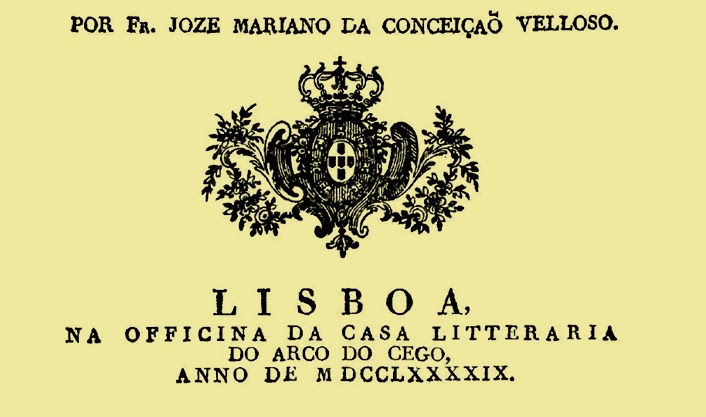 *Mapa Botânico
Gravura no Brasil
No Brasil a imprensa chega com a vinda da família real em 1808 (imprensa régia). A xilo foi utilizada por muito tempo para ilustrações de periódicos como jornais. Um exemplo é "O Mossoroense", um dos mais antigos jornais em atividade no Brasil, que usava xilogravuras como vinhetas e ilustrações, elaboradas pelo seu dono João da Escóssia.

Texto: Erick Lima p/ Casa do Cordel-RN
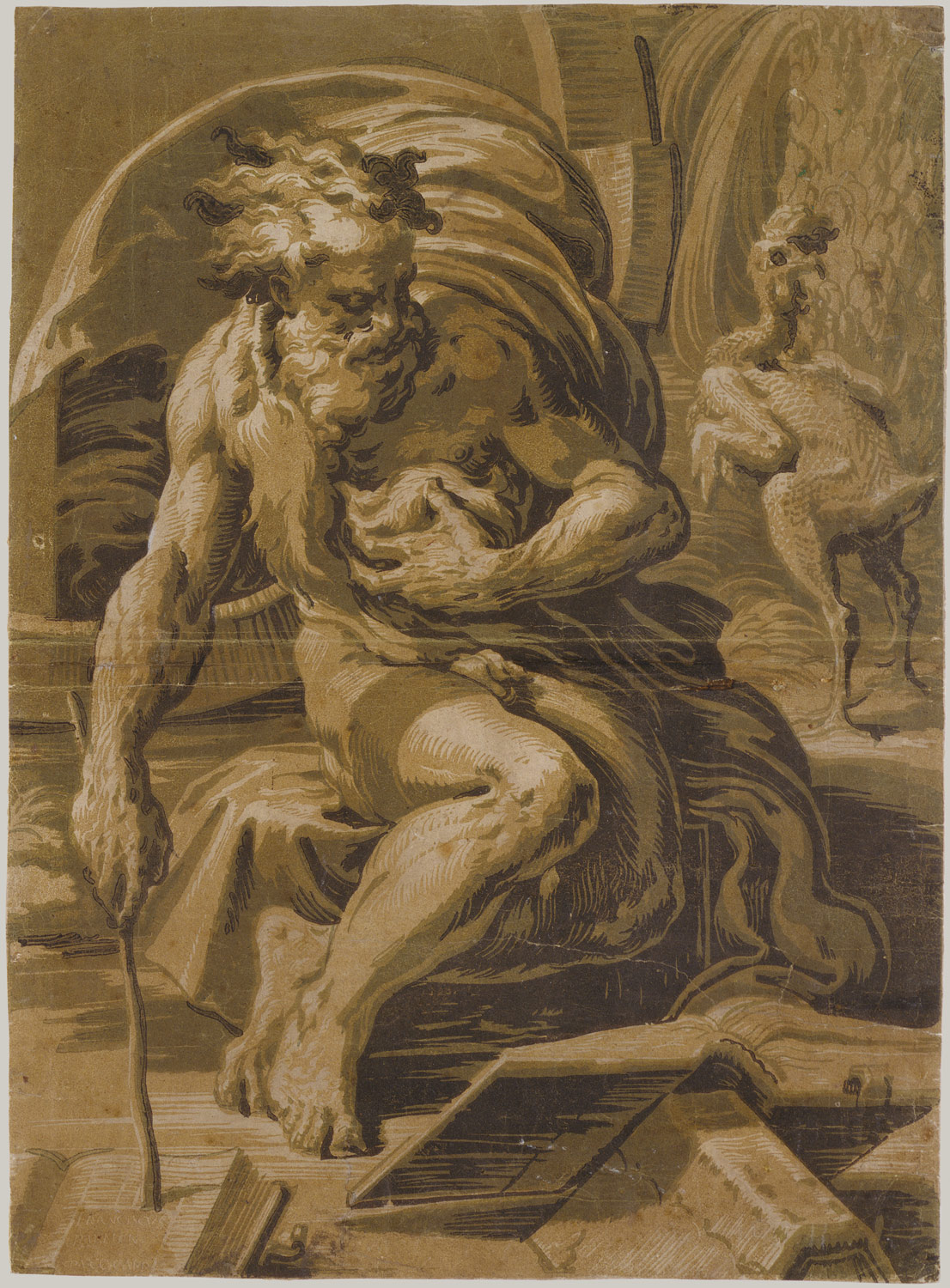 Xilogravura
MarcoAntonio Raimondi (1480-1534);
Reprodução de grandes obras - artista-artesão;
Ilustração - Uso científico – botânica e anatomia;
Matriz  - Madeiras macias. 
Suporte em papel ou tecido
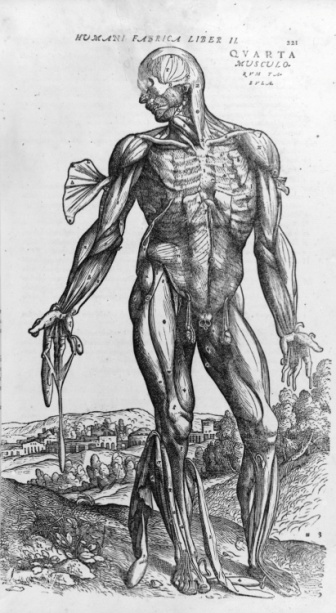 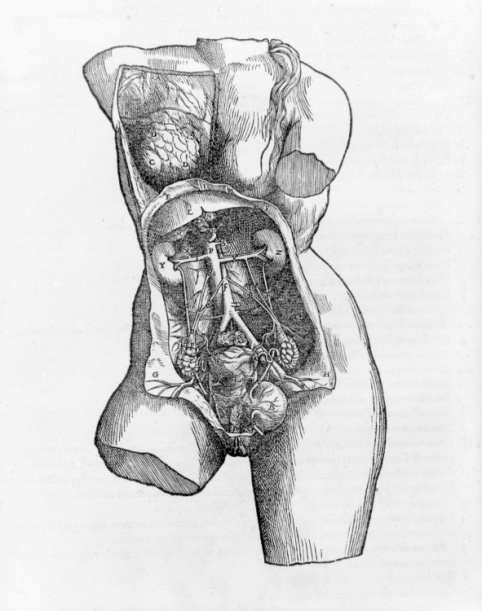 Ugo da Carpi
Xilogravura impressa 
em 4 matrizes
1520-30
Andrea Versalius;
John os Calcar
Xilogravura 
1555
Matriz e gravura impressa
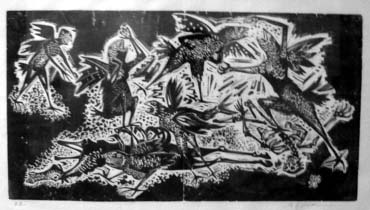 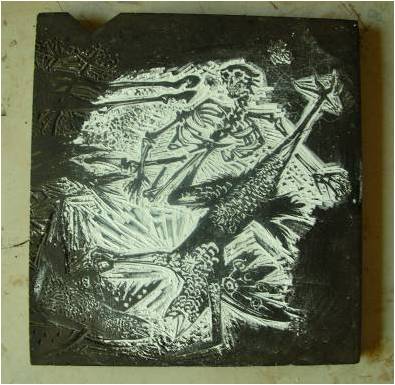 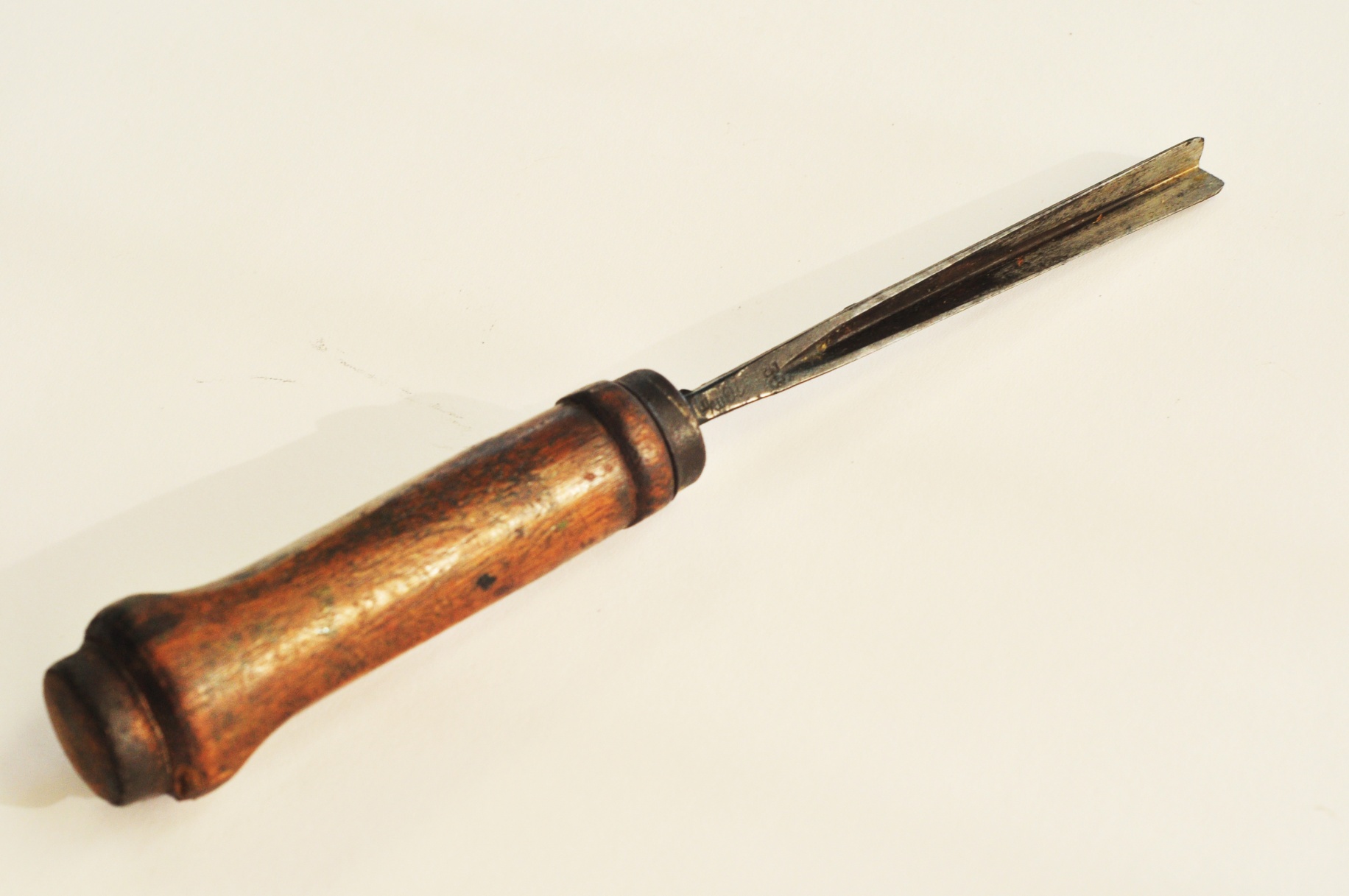 Ferramentas
Goivas
Colher de pau
Papel
Tinta tipográfica
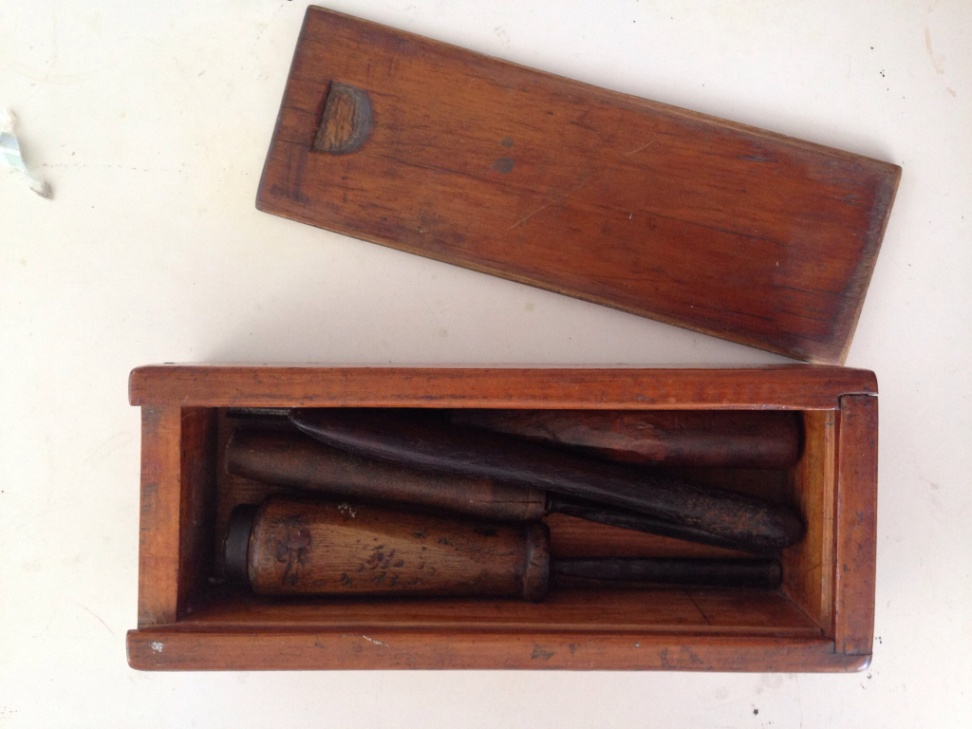 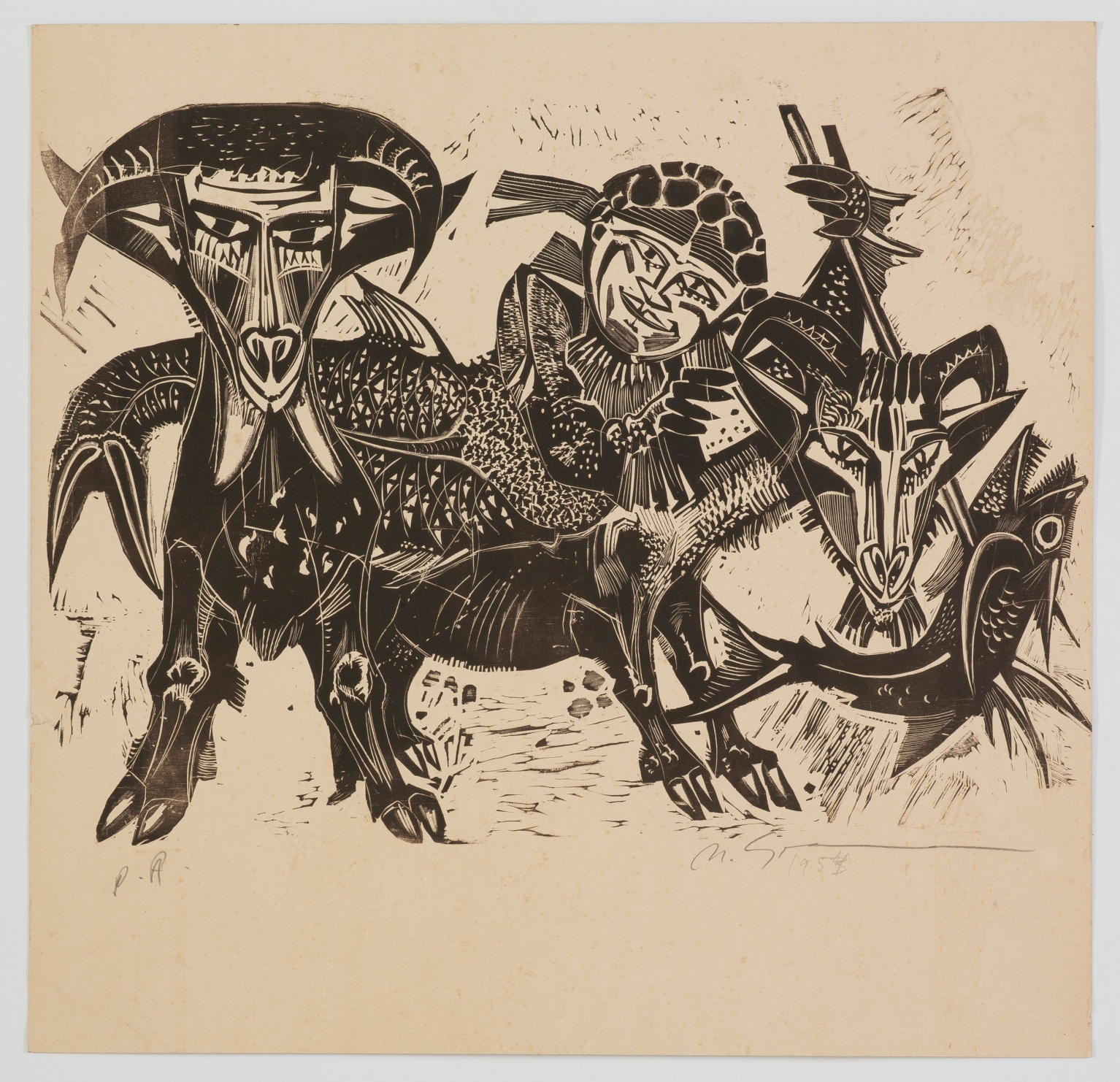 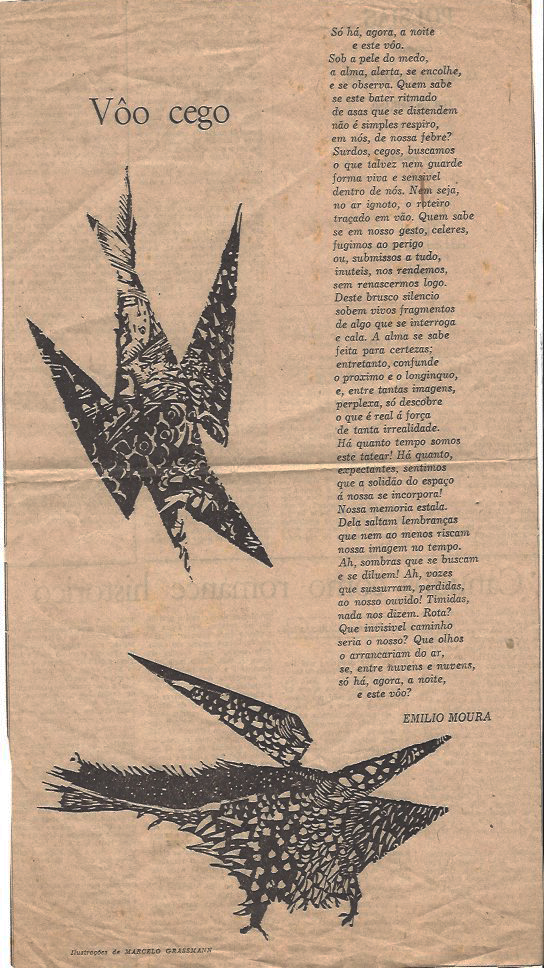 Ilustrador
Ilustrador do Jornal O Estado de São Paulo/ suplemento cultural
1958 – termina Bestiário
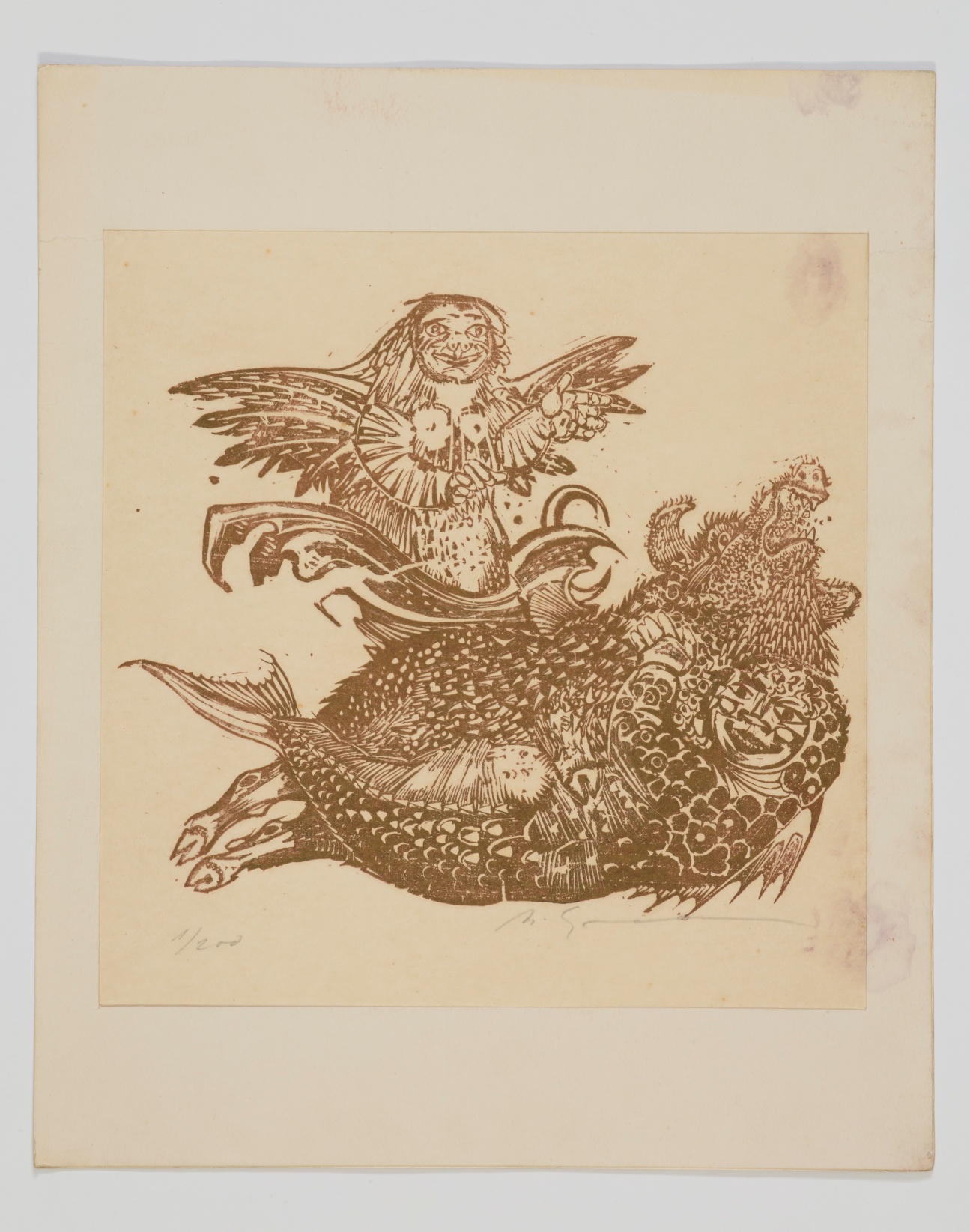 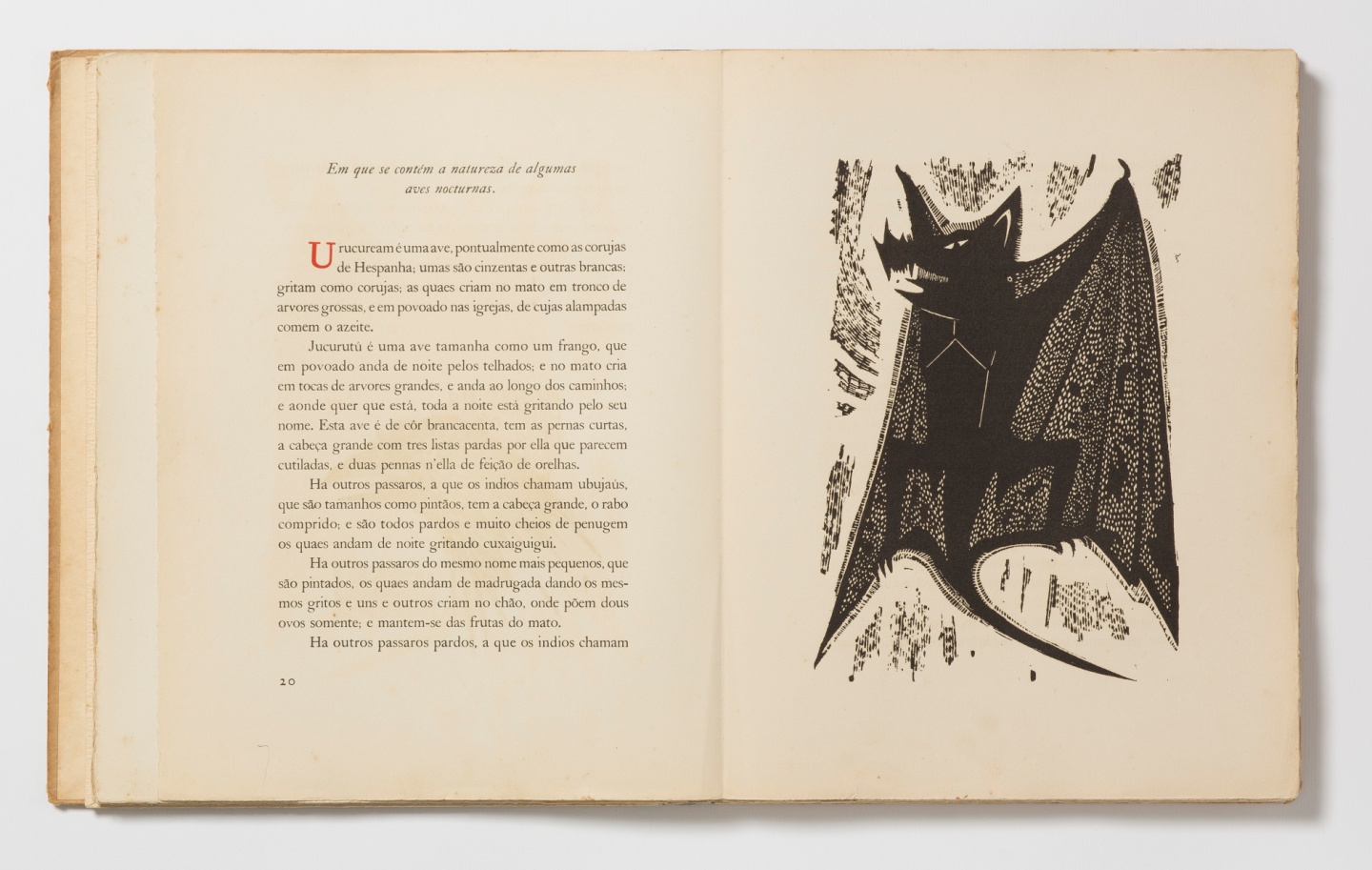 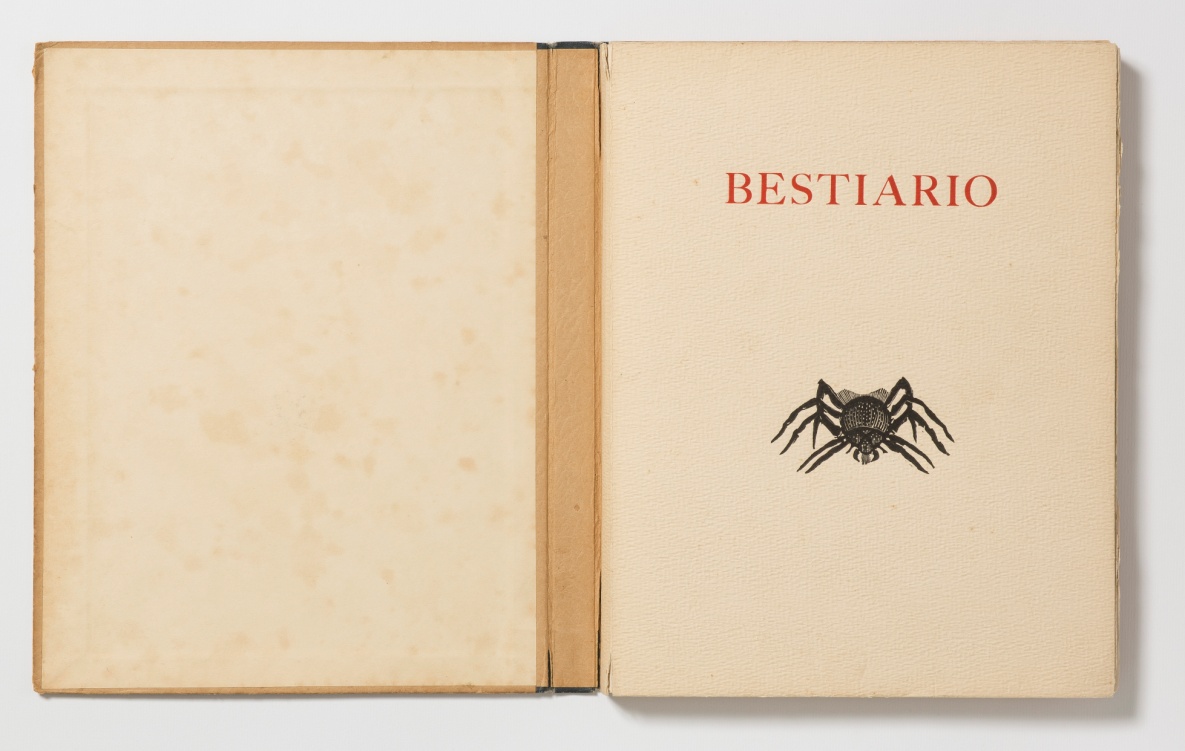 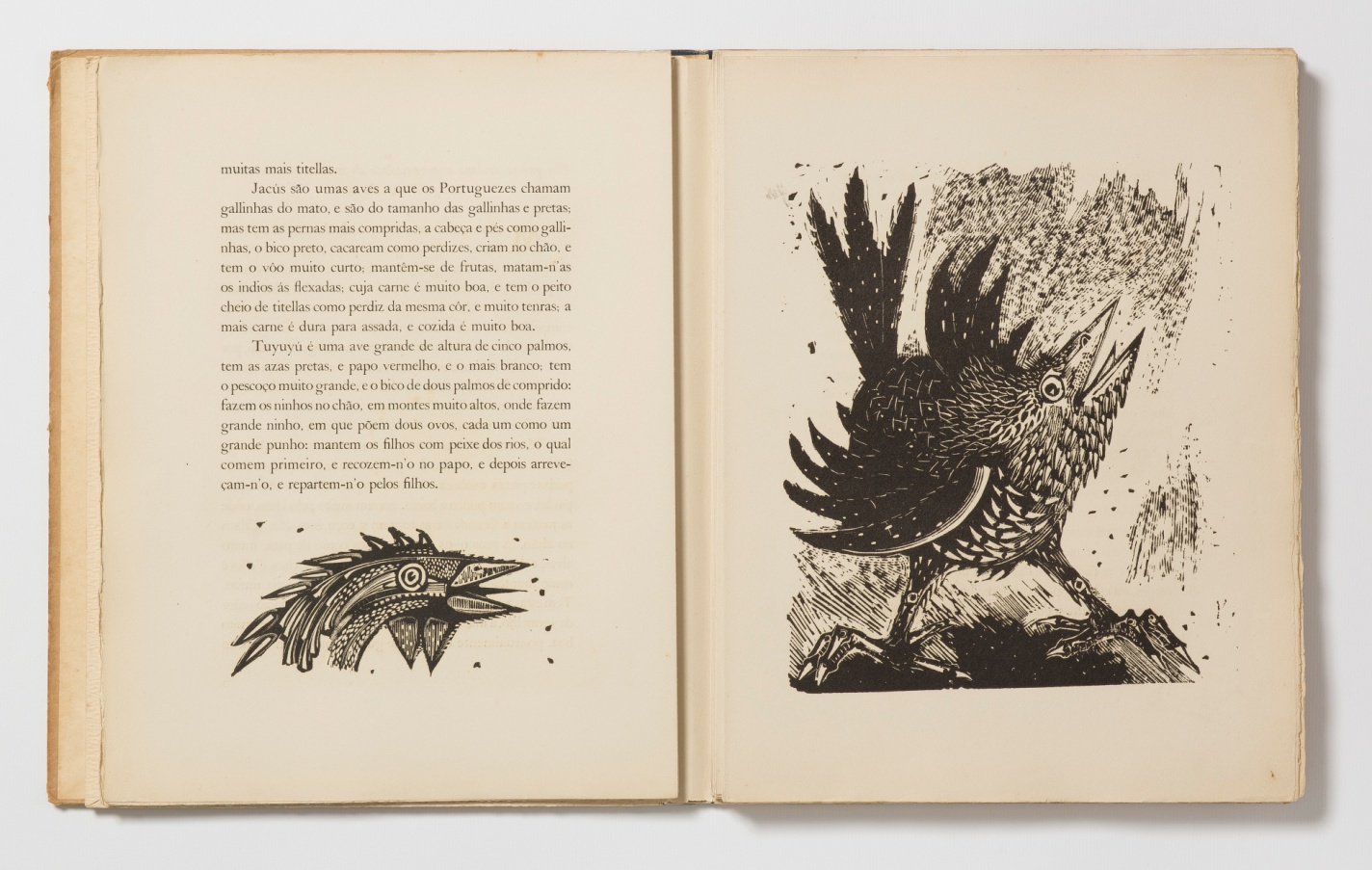 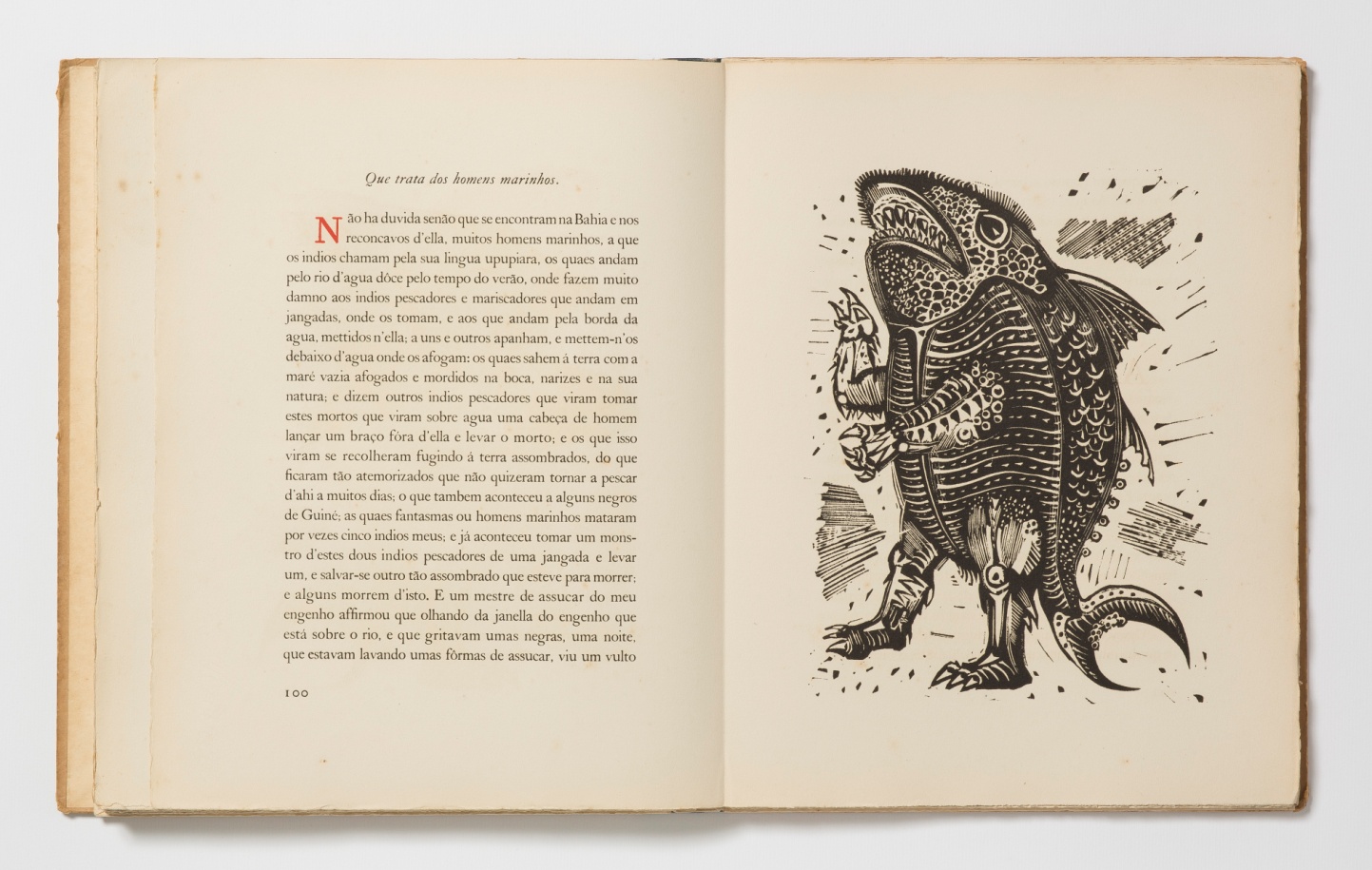 Gravura em metal (calcogravura)
Martin Schongauer(1453?-1491)
Resistencia da chapa
Ourivesaria – Niello
Grandes tiragens
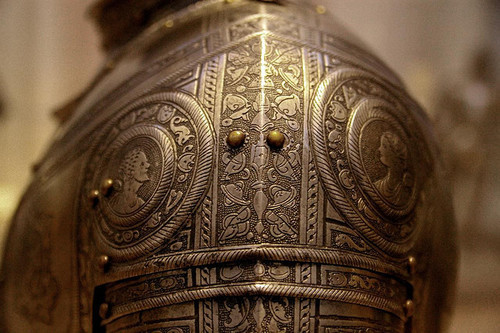 Martin Schongauer
A Santa Noite
Água-forte
Cerca de 1475
Armaduras do sèc 15
Matriz e gravação
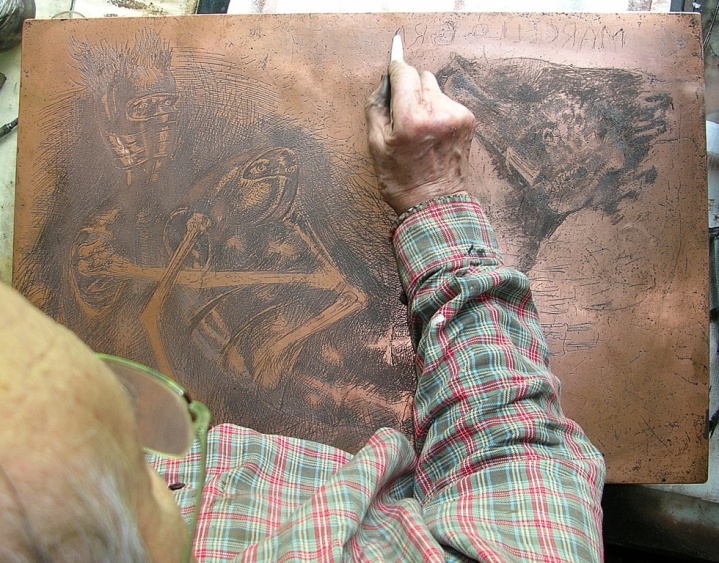 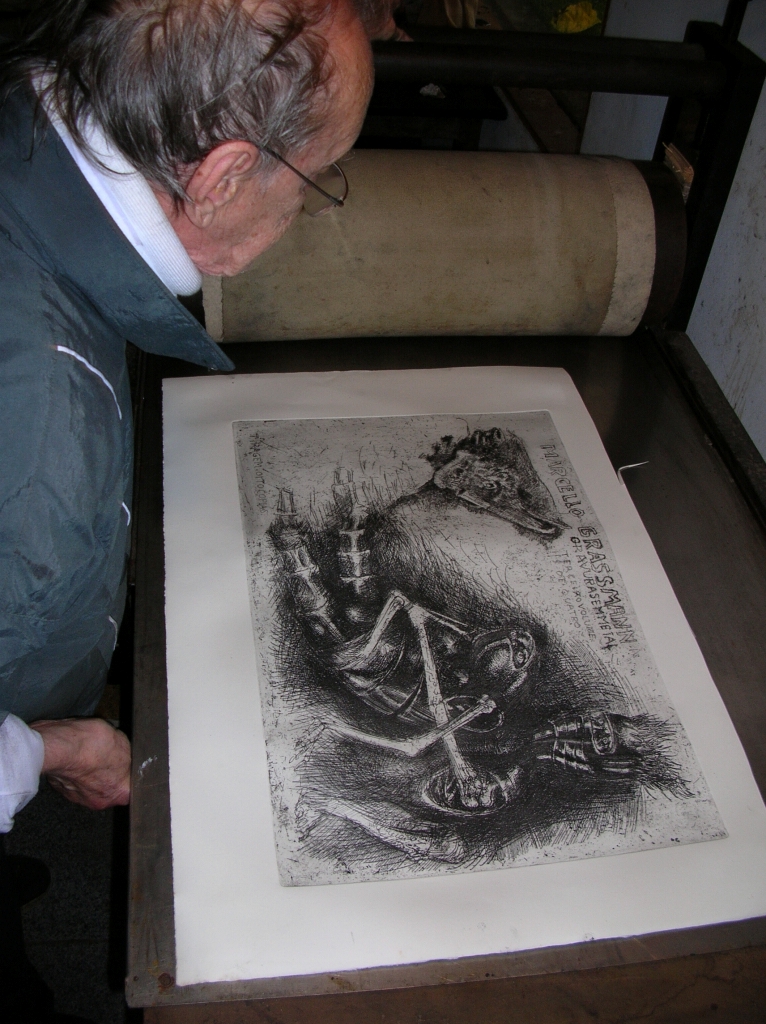 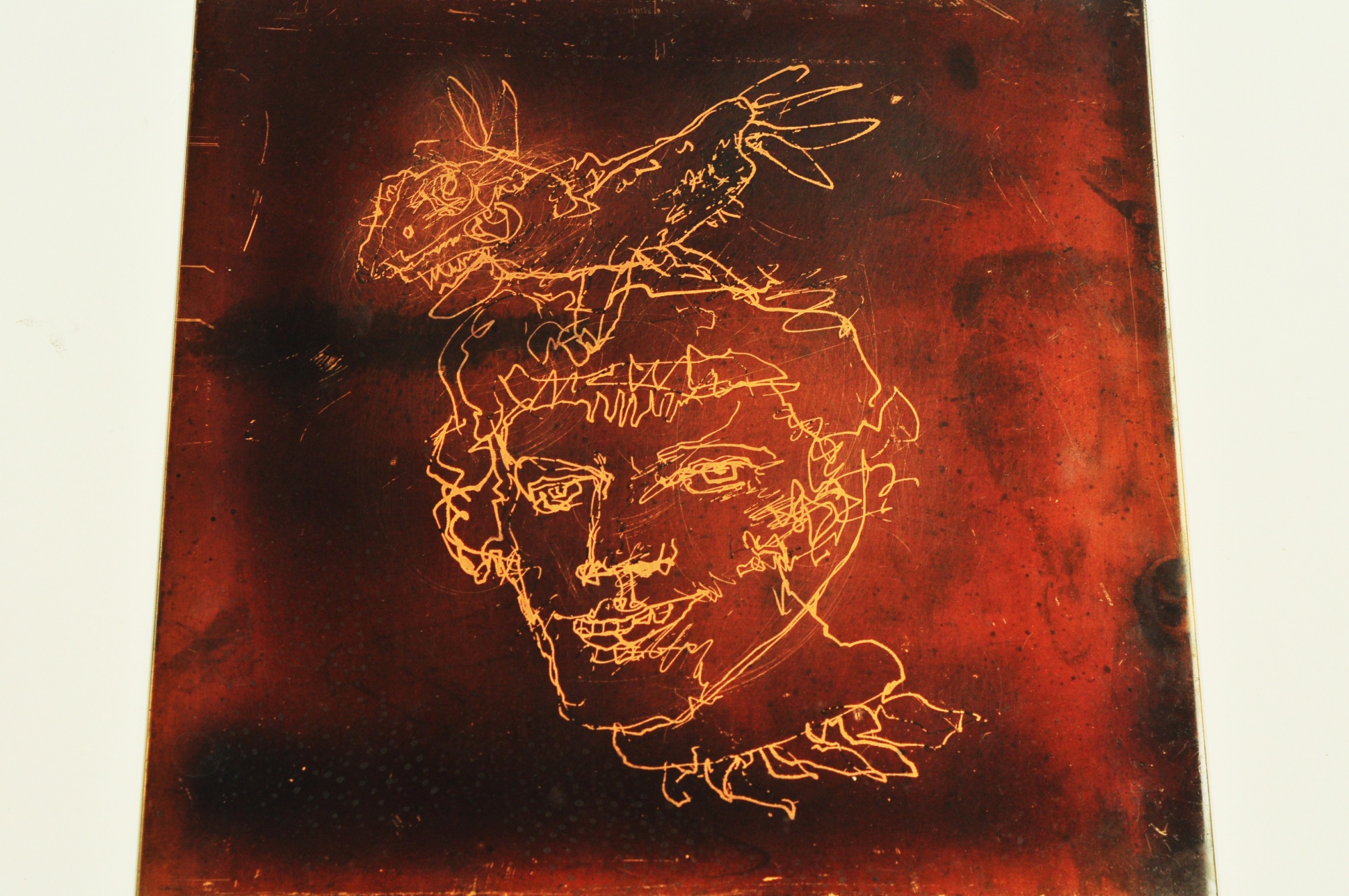 Lift ground
Ferramentas
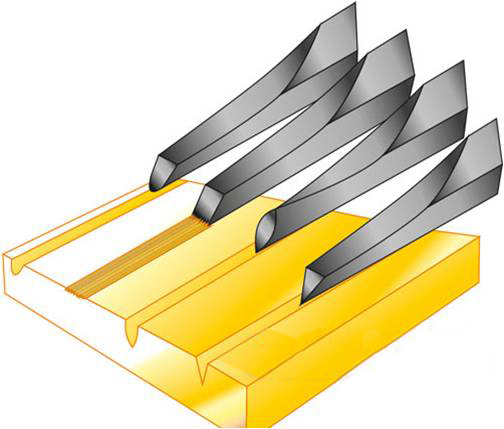 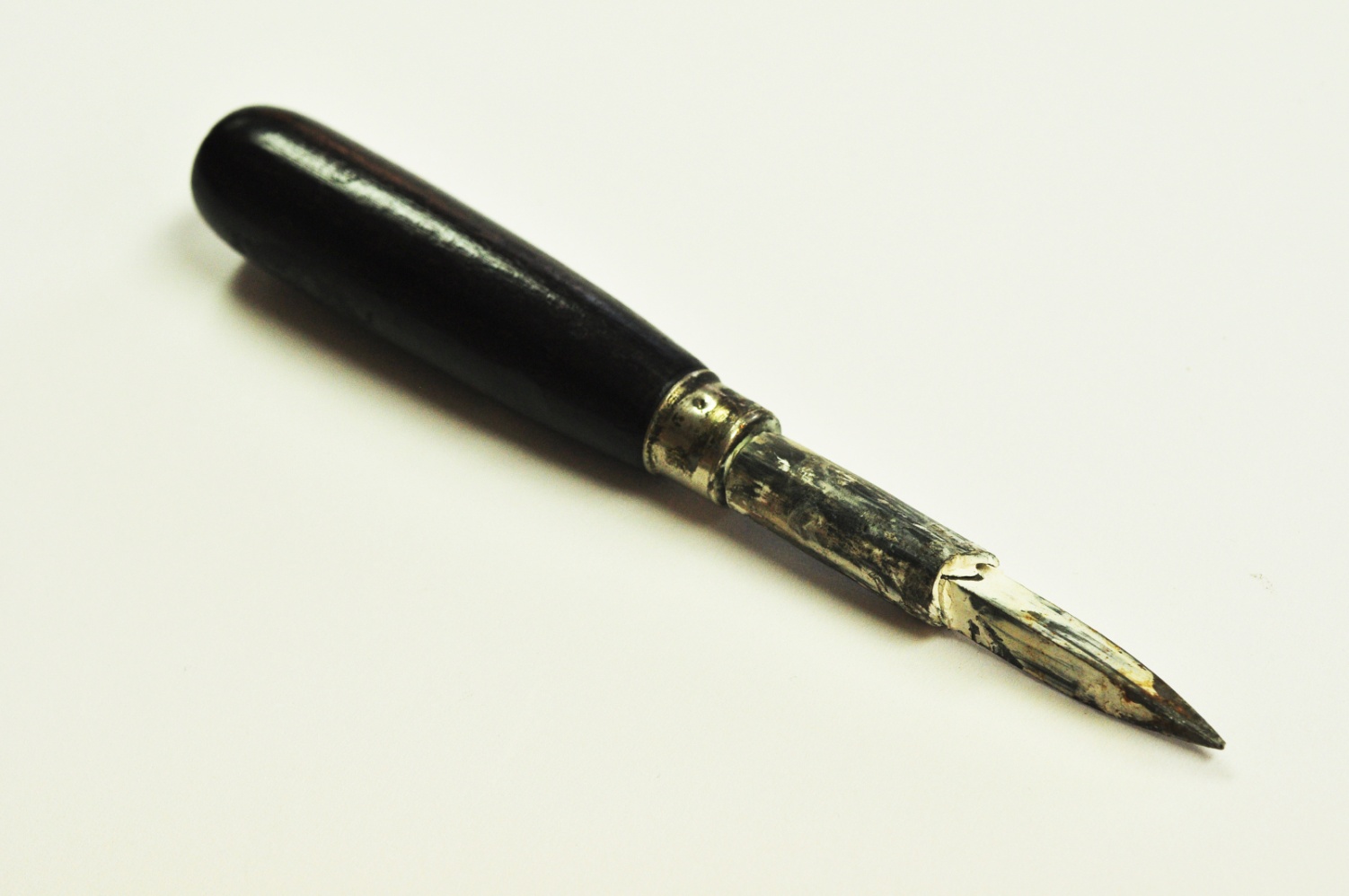 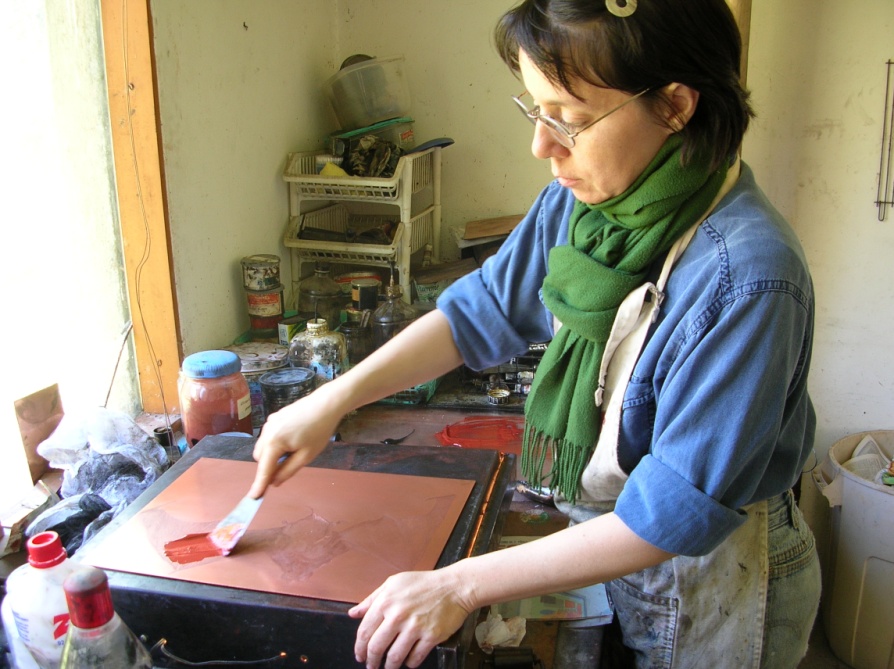 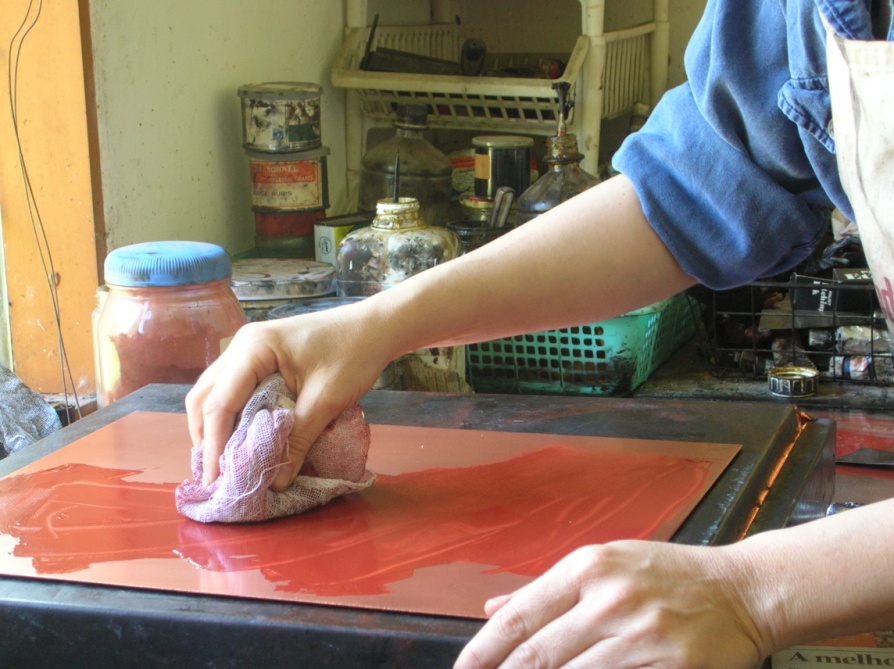 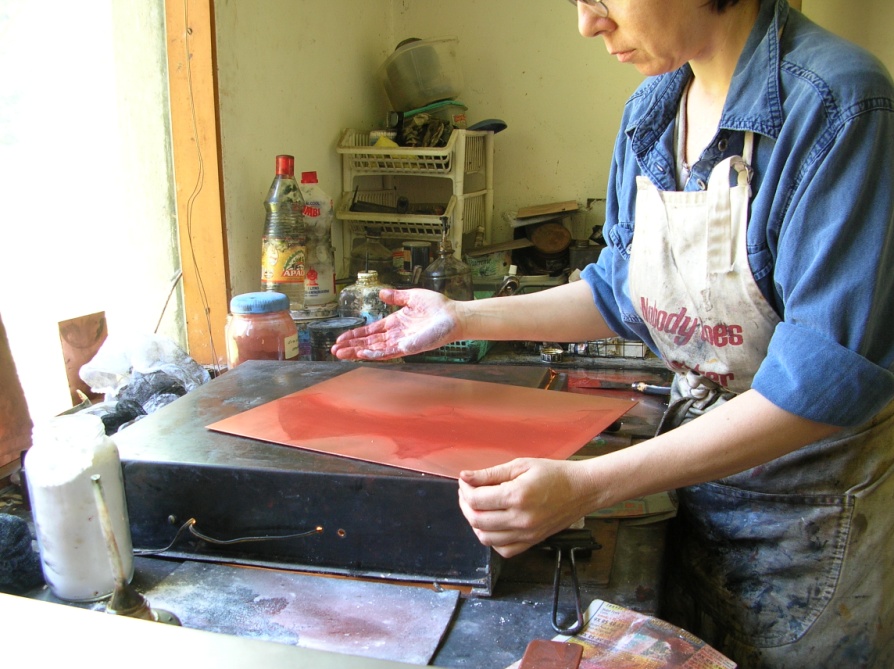 Impressão
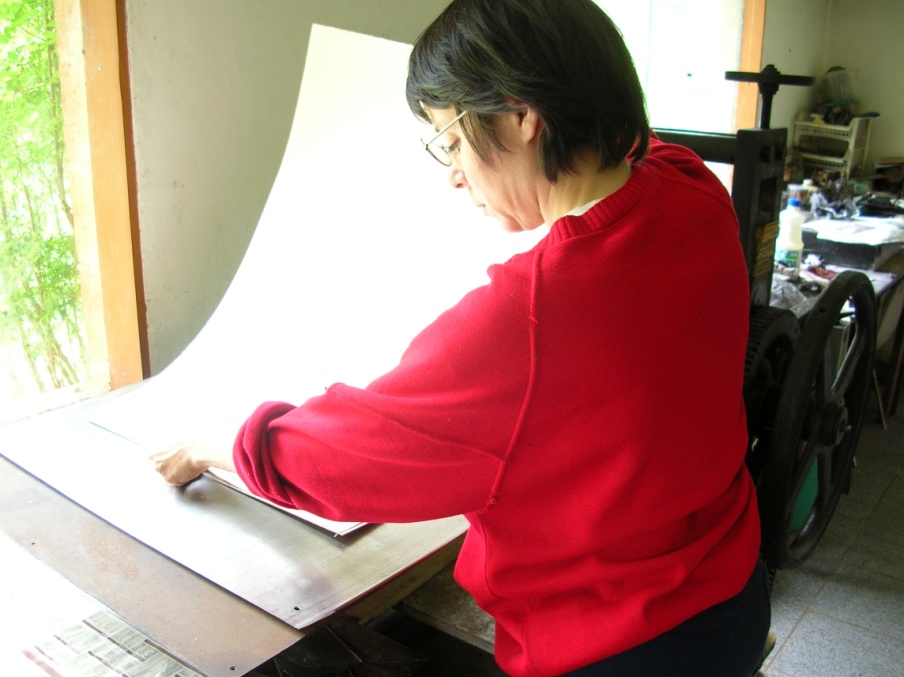 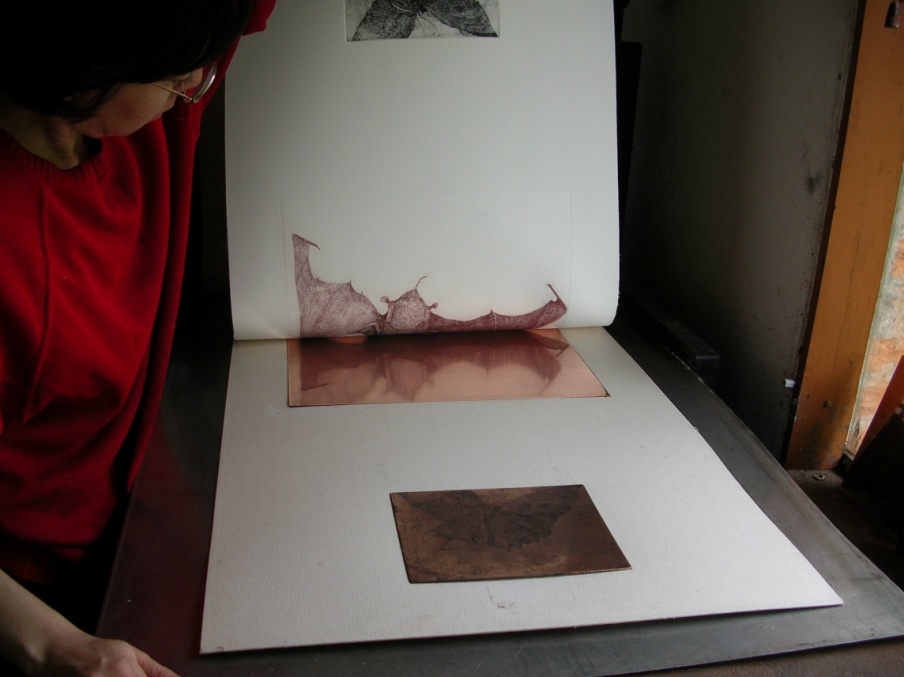 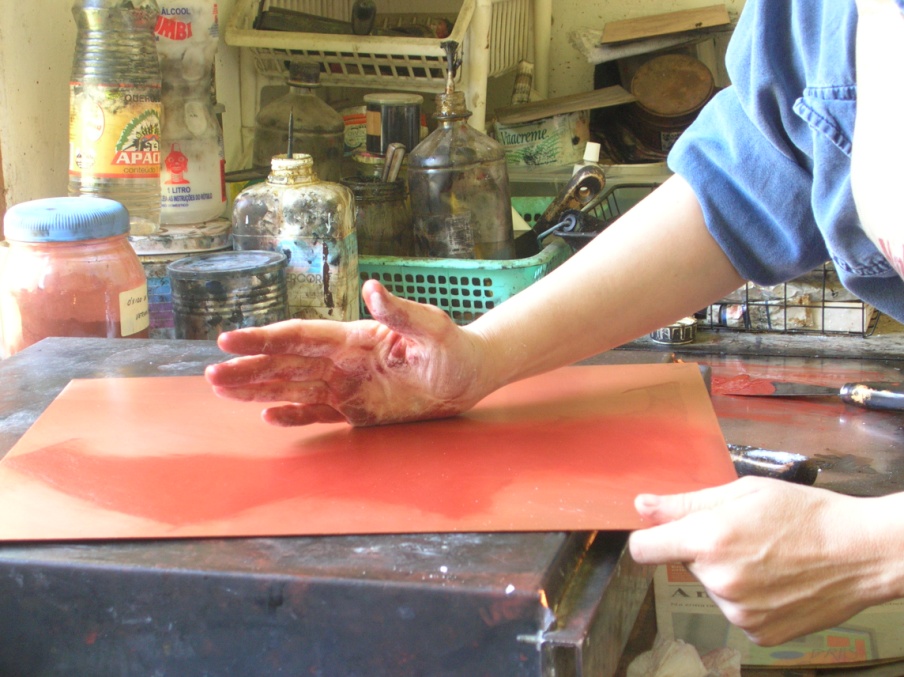 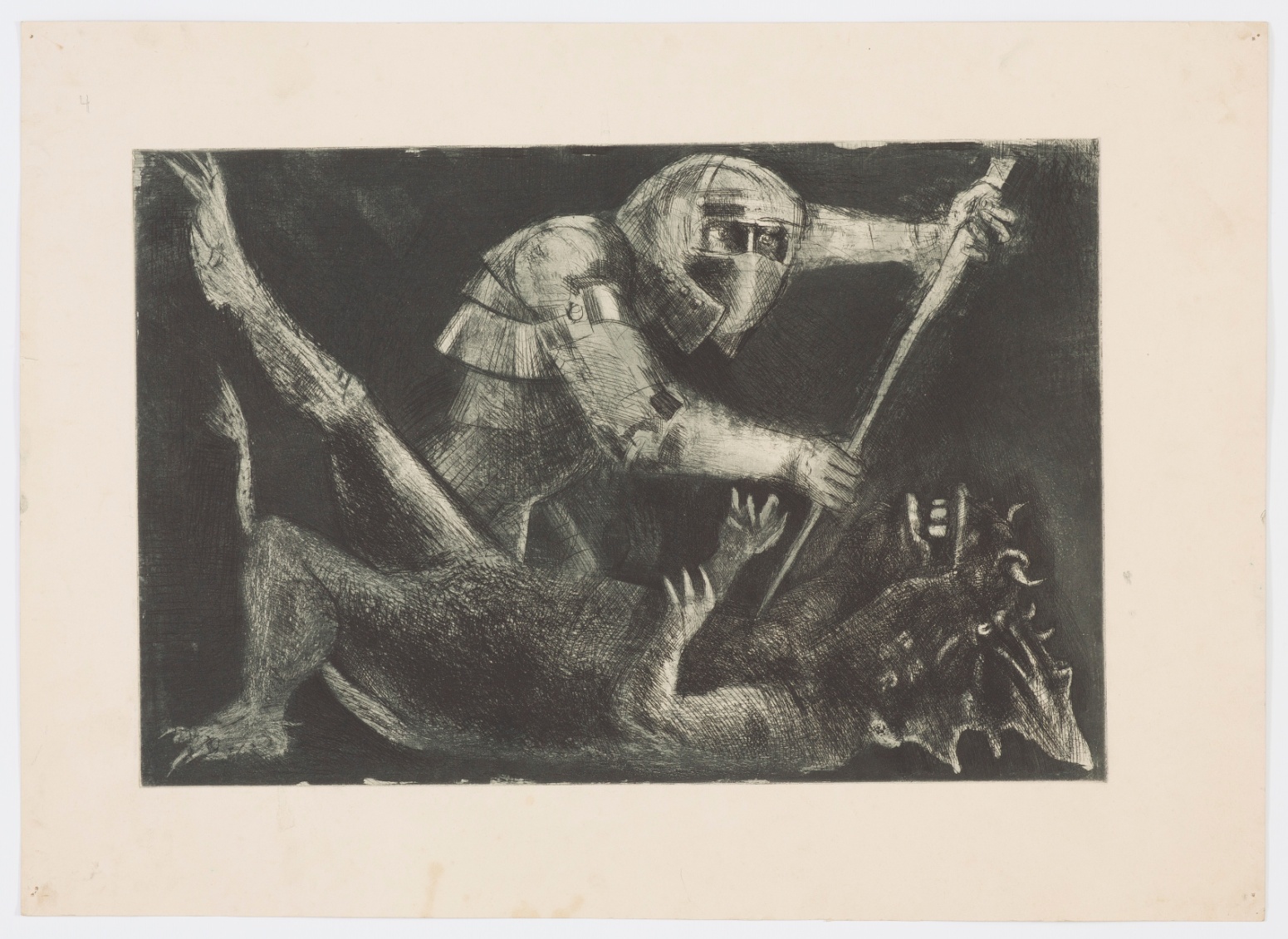 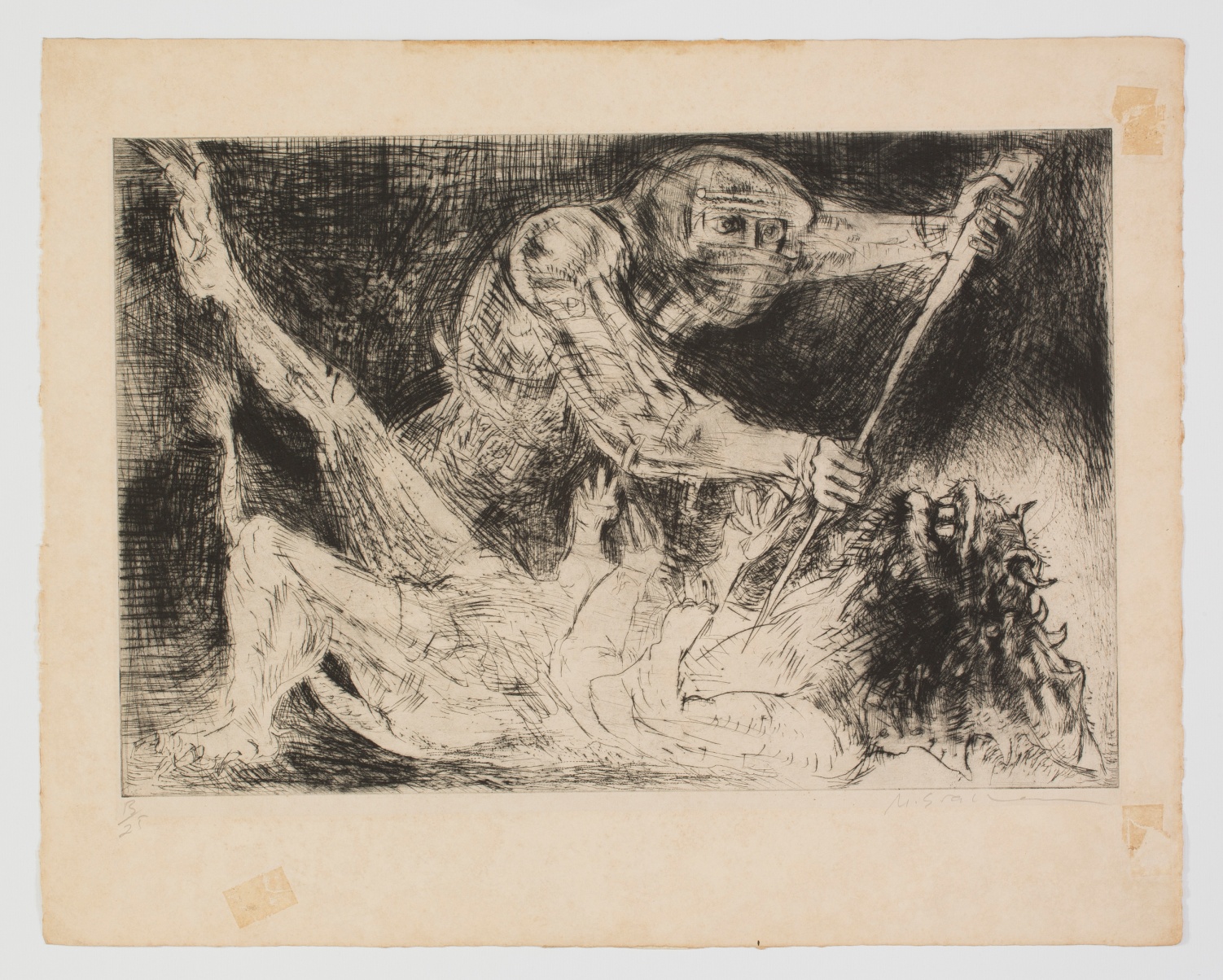 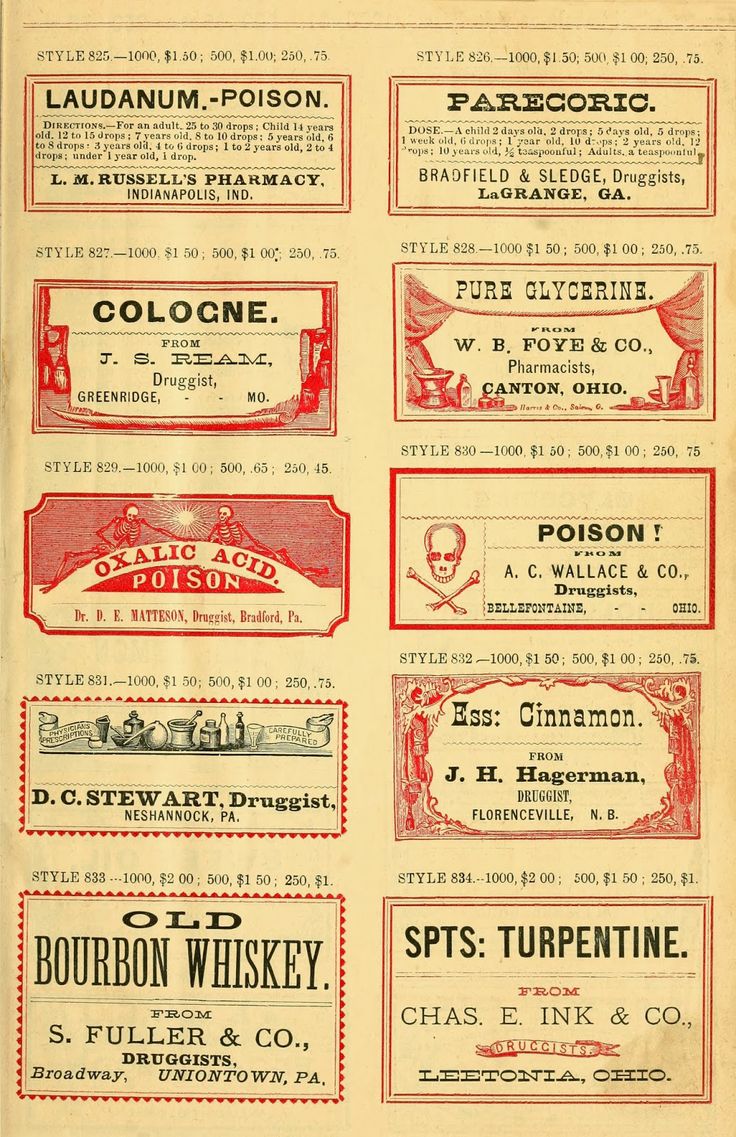 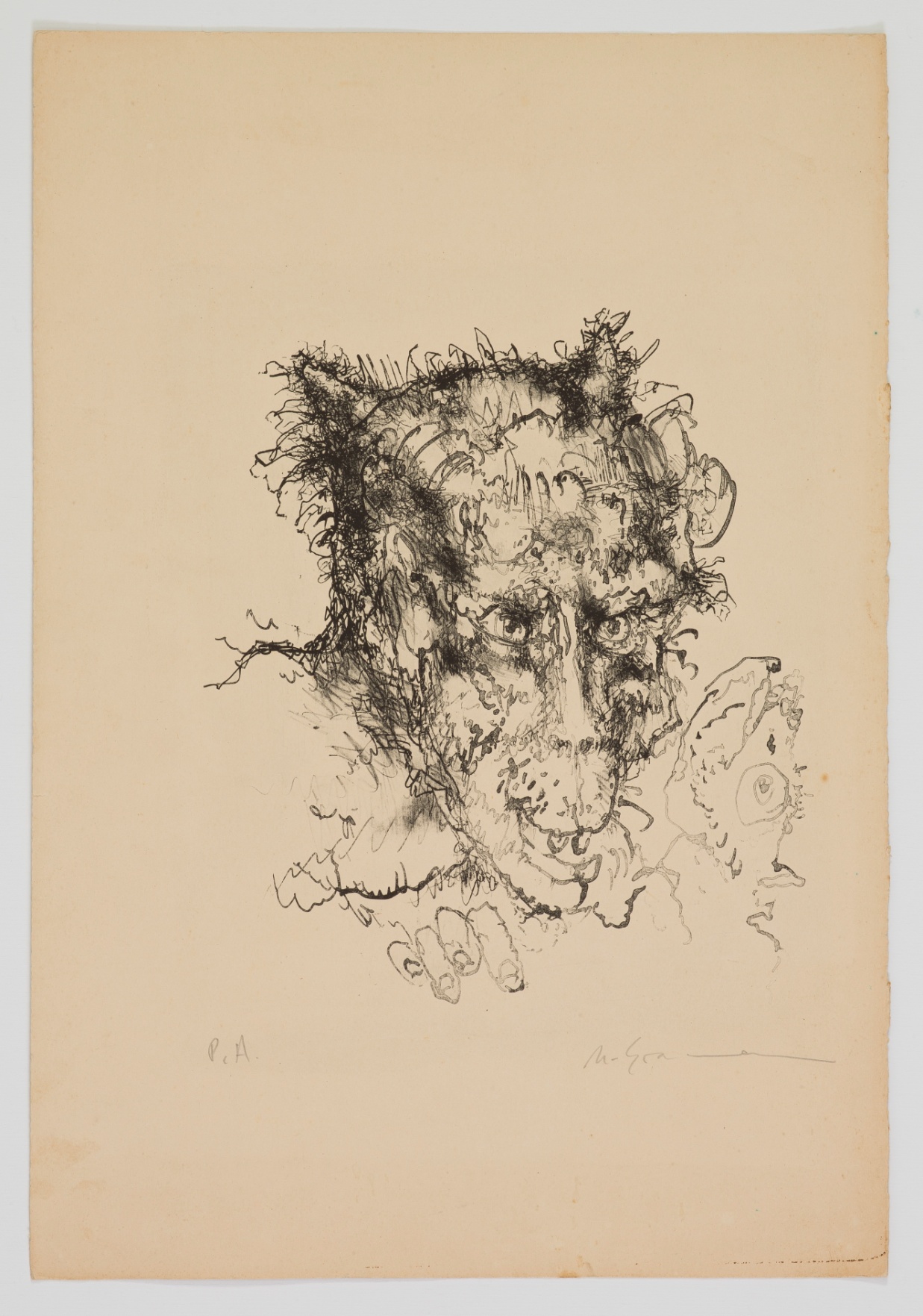 Litogravura
Aloys Senefelder (1771-1834) dramaturgo alemão que busca um meio econômico de imprimir suas peças de teatro.
Invenção por volta de 1796
Calcário especial 
Lápis gorduroso
Soluções químicas e água que fixam as áreas oleosas do desenho
Rótulos em litogravura
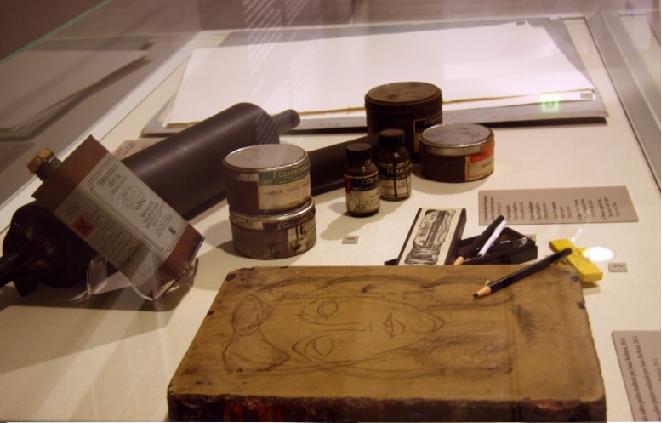 Matriz e
Ferramentas
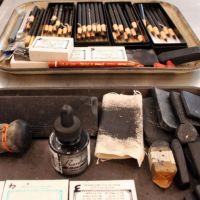 Impressão
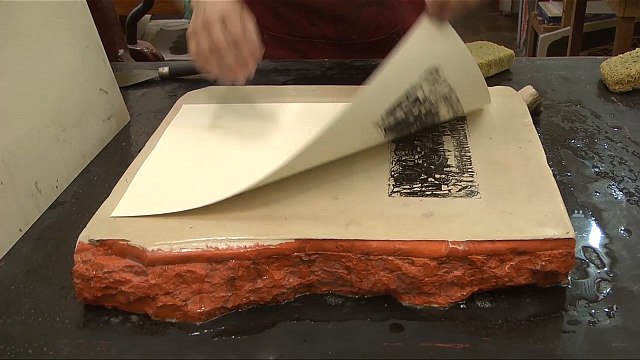 Marcello Grassmann
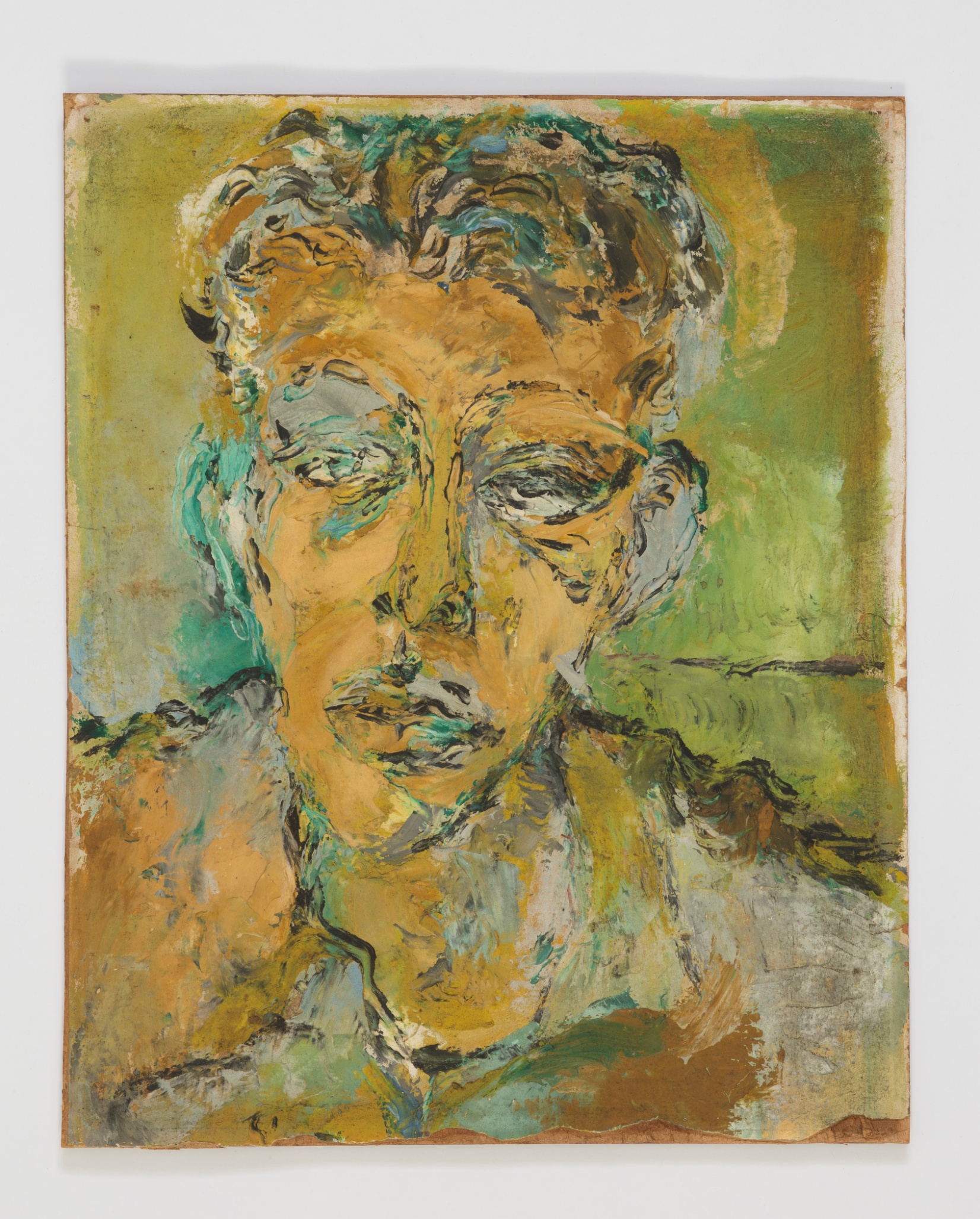 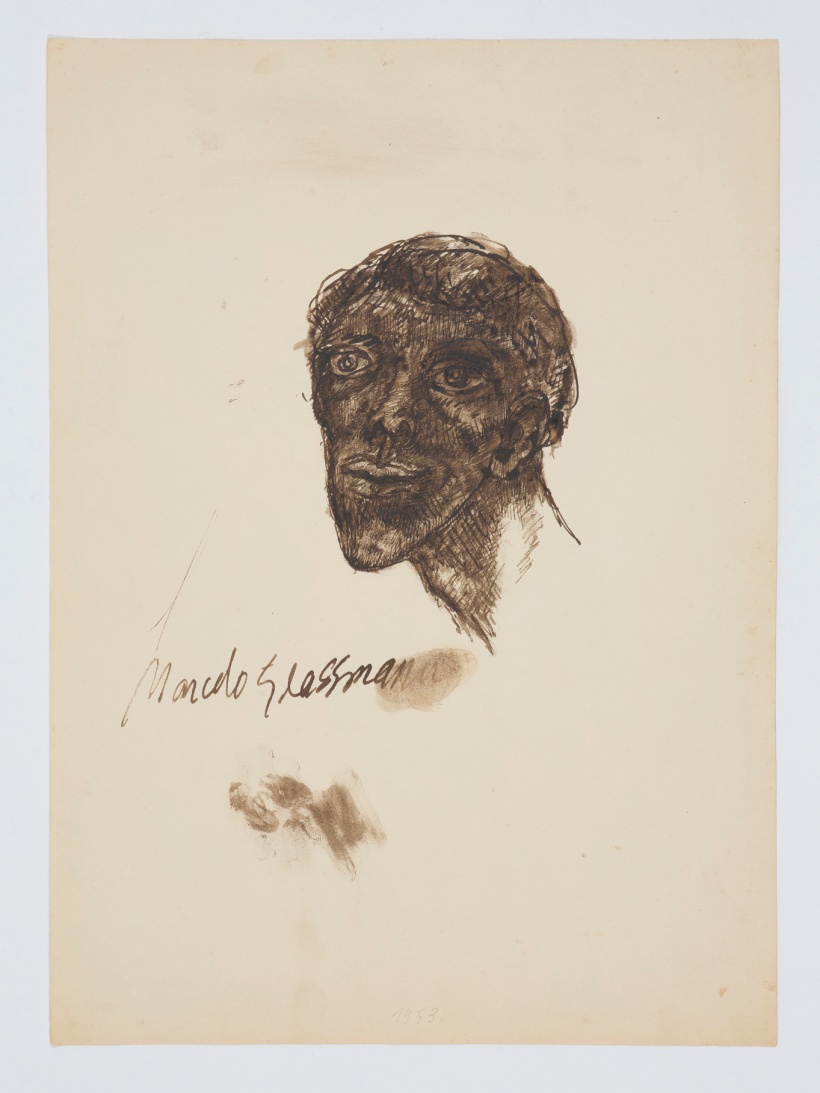 Formação
Estuda fundição, escultura e entalhe em madeira na Escola Profissional Masculina - Brás, em São Paulo, entre 1939 e 1942
Biblioteca Mario de Andrade 
Sergio Milliet
Seção de obras raras
Discoteca Municipal
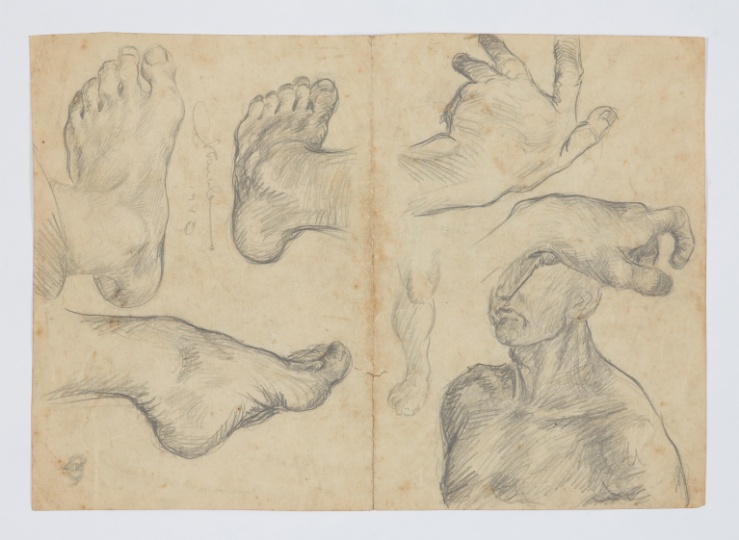 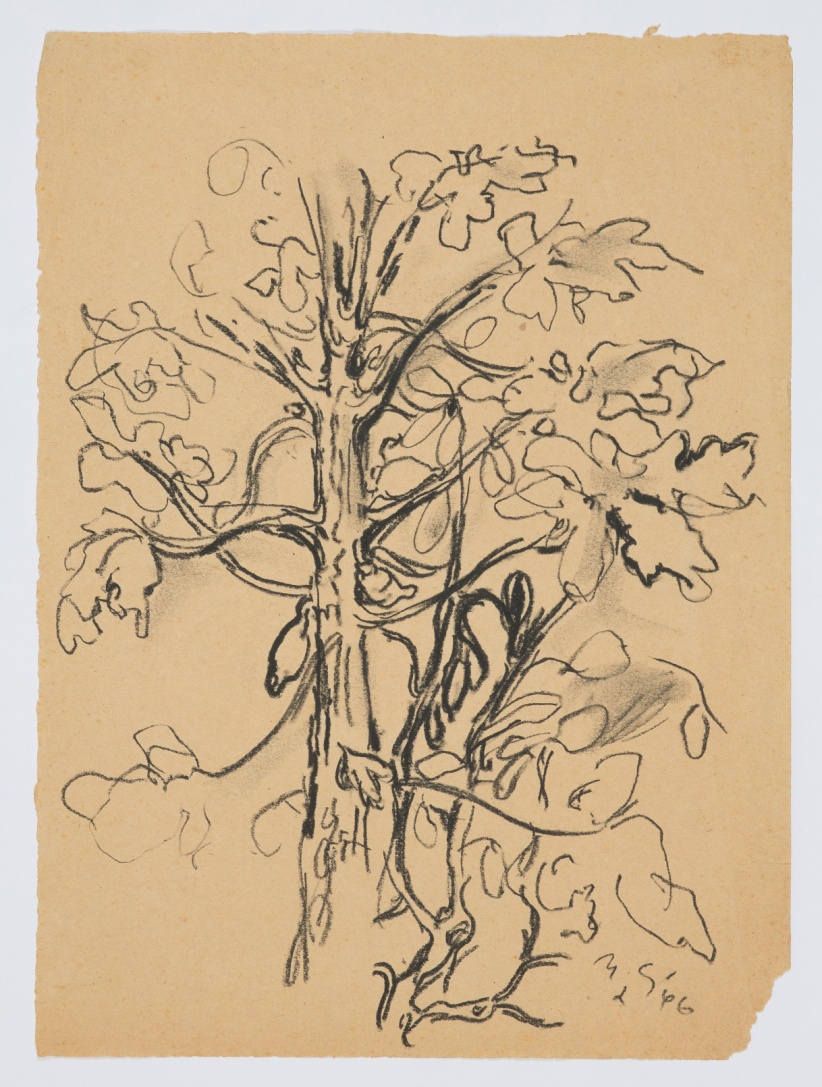 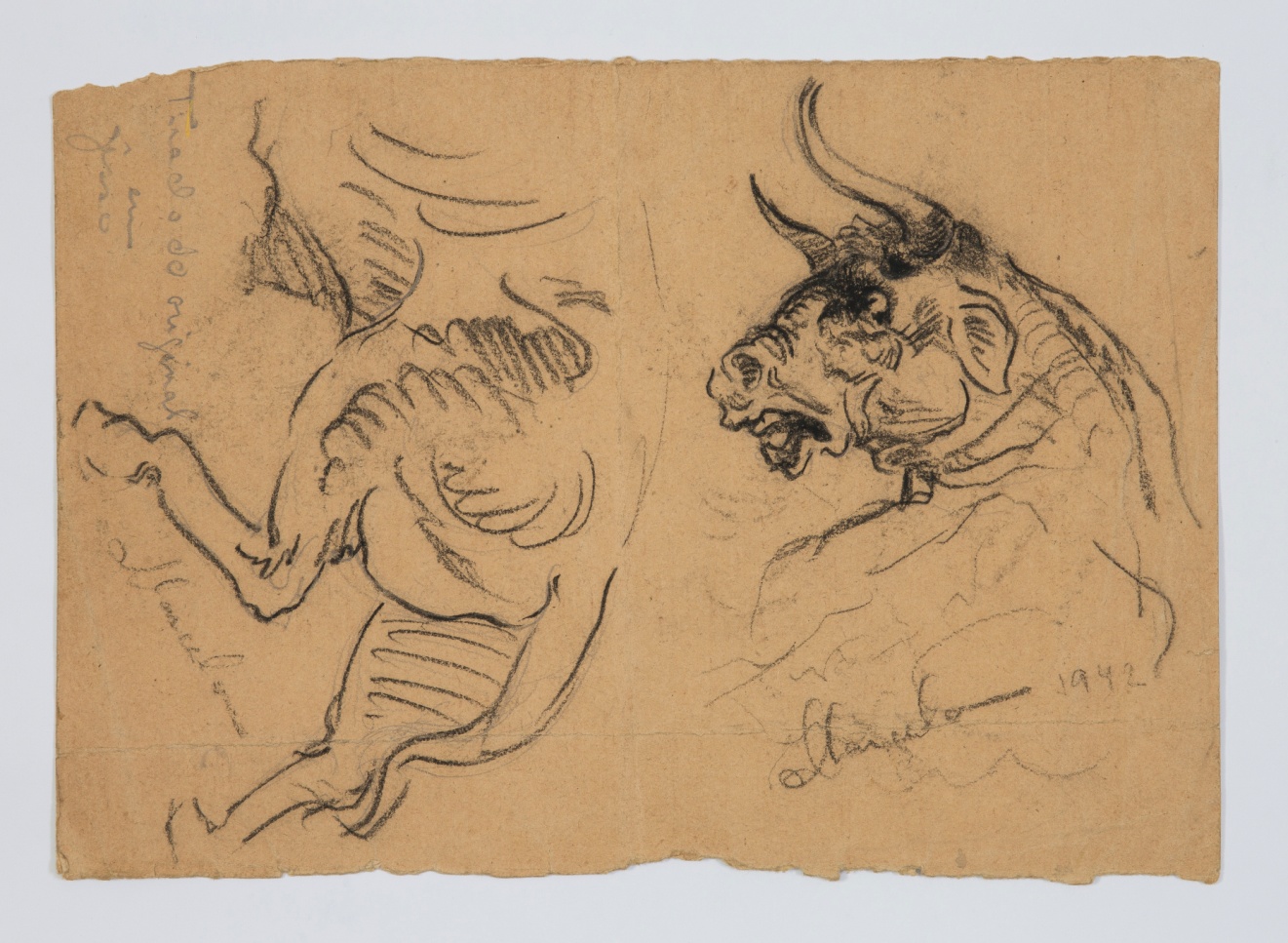 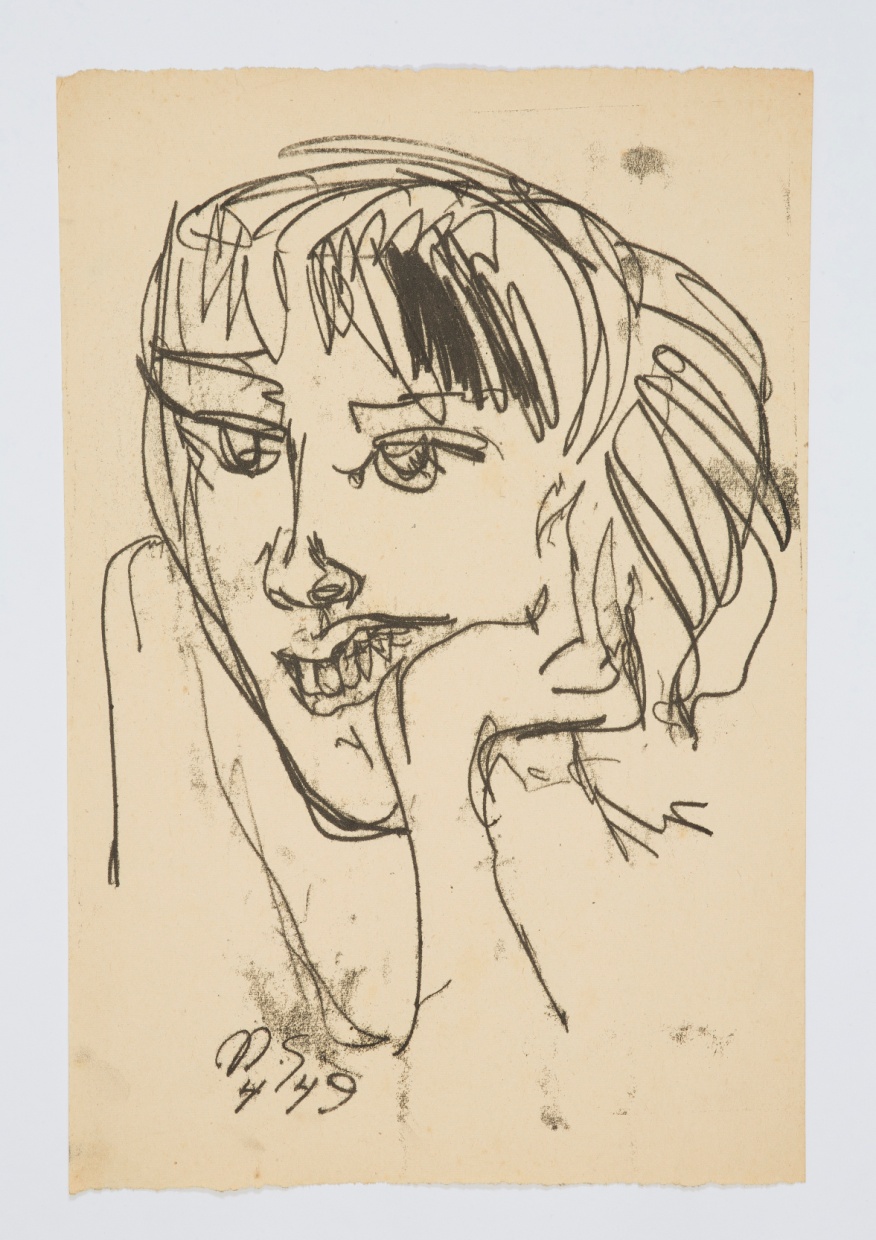 Rio de Janeiro
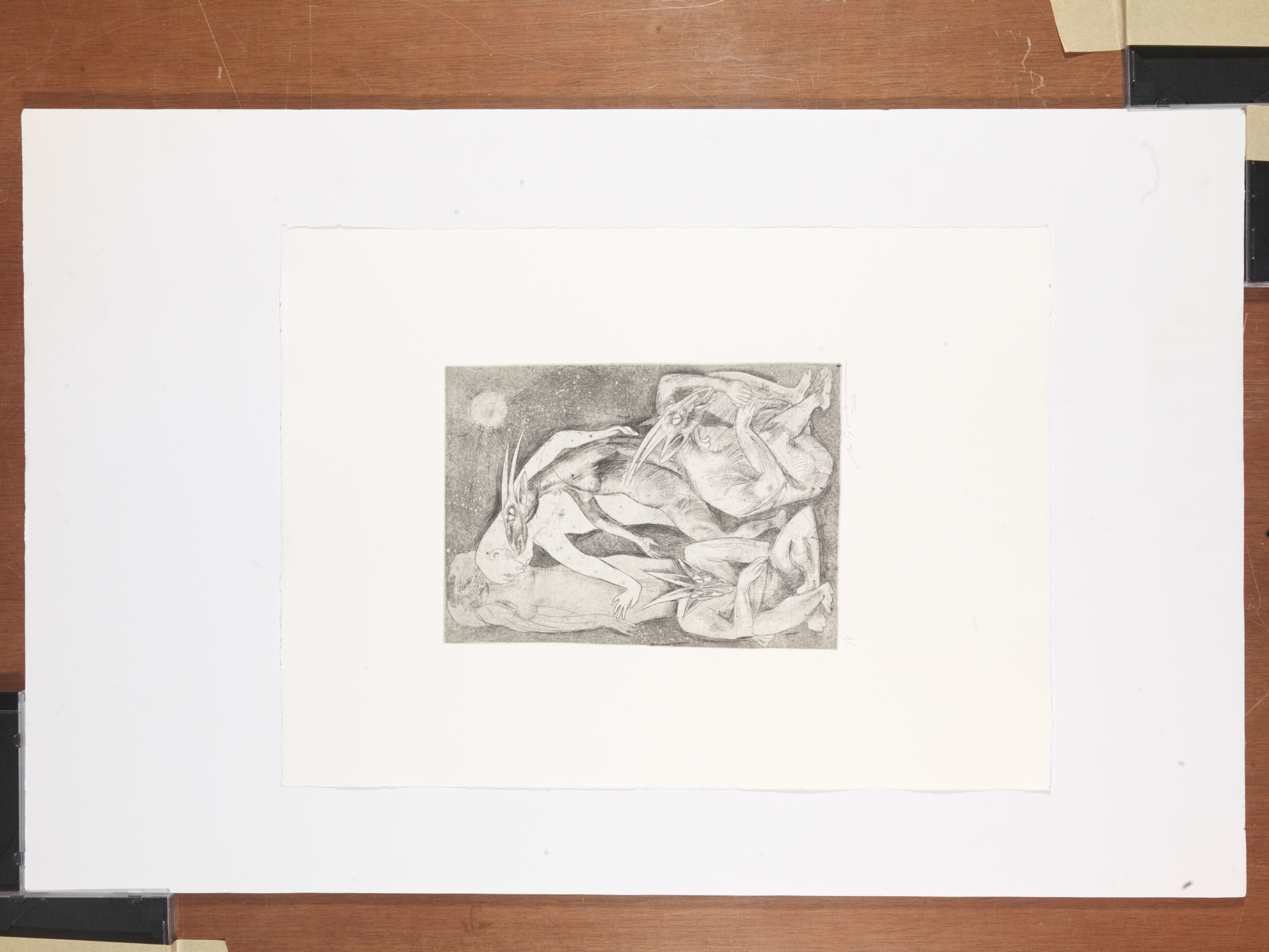 1949 – em Liceu de Artes e Ofícios estuda gravura em metal com Henrique Oswald e litogravura com Poty Lazzarotto.
1950 – uma das primeiras litogravuras feitas pelo artista;
Bienais
1950 – 25ª Bienal de Veneza
1951 – Marcello expõe e participa da montagem da 1ª Bienal de São Paulo.
1953 – participa da segunda Bienal – íncubus e súcubus 
1955 – premio de melhor gravador nacional  na 3ª Bienal de São Paulo
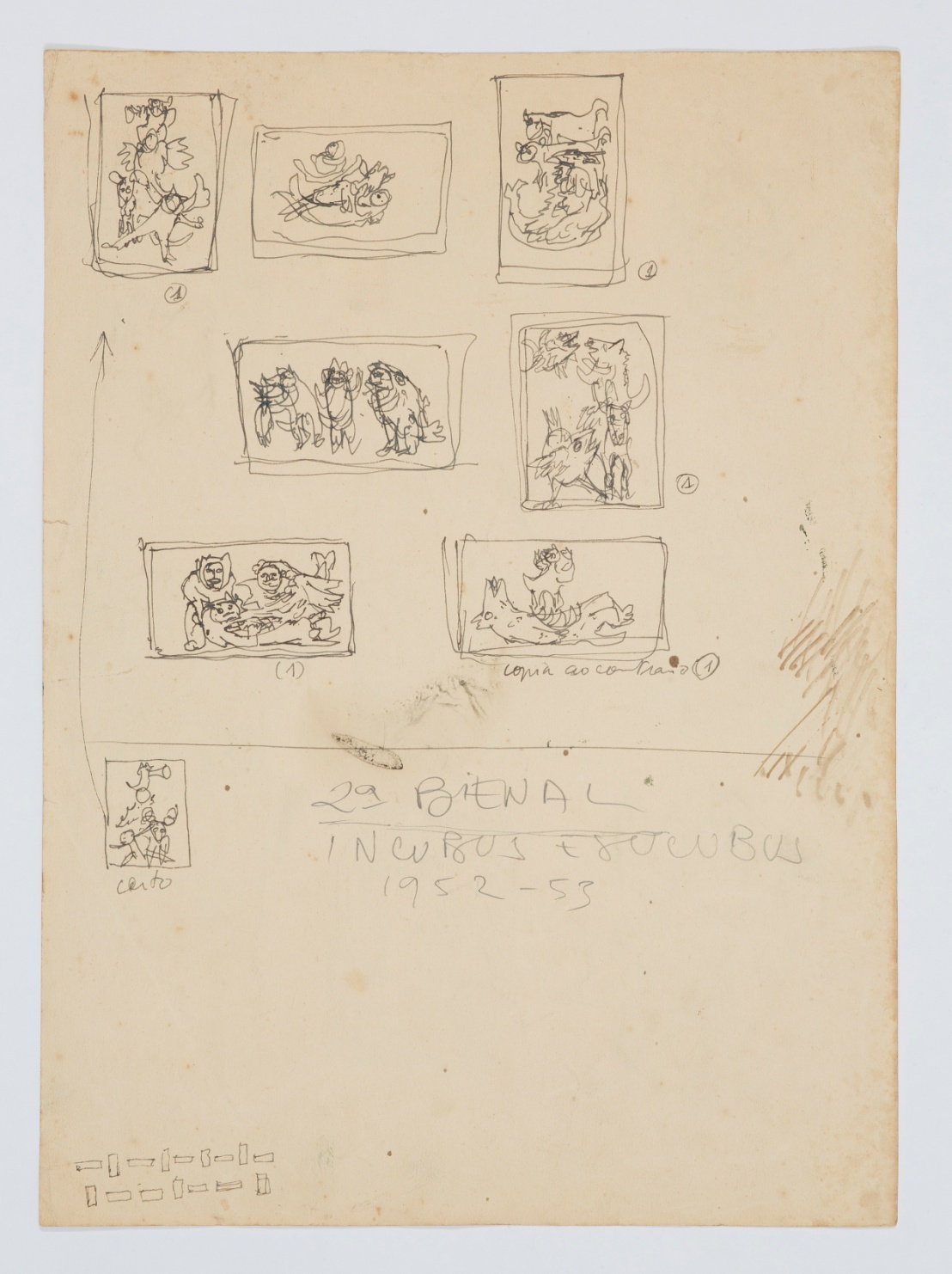 Desenhos - 1959
1ª Bienal de Paris
5ª Bienal de São Paulo
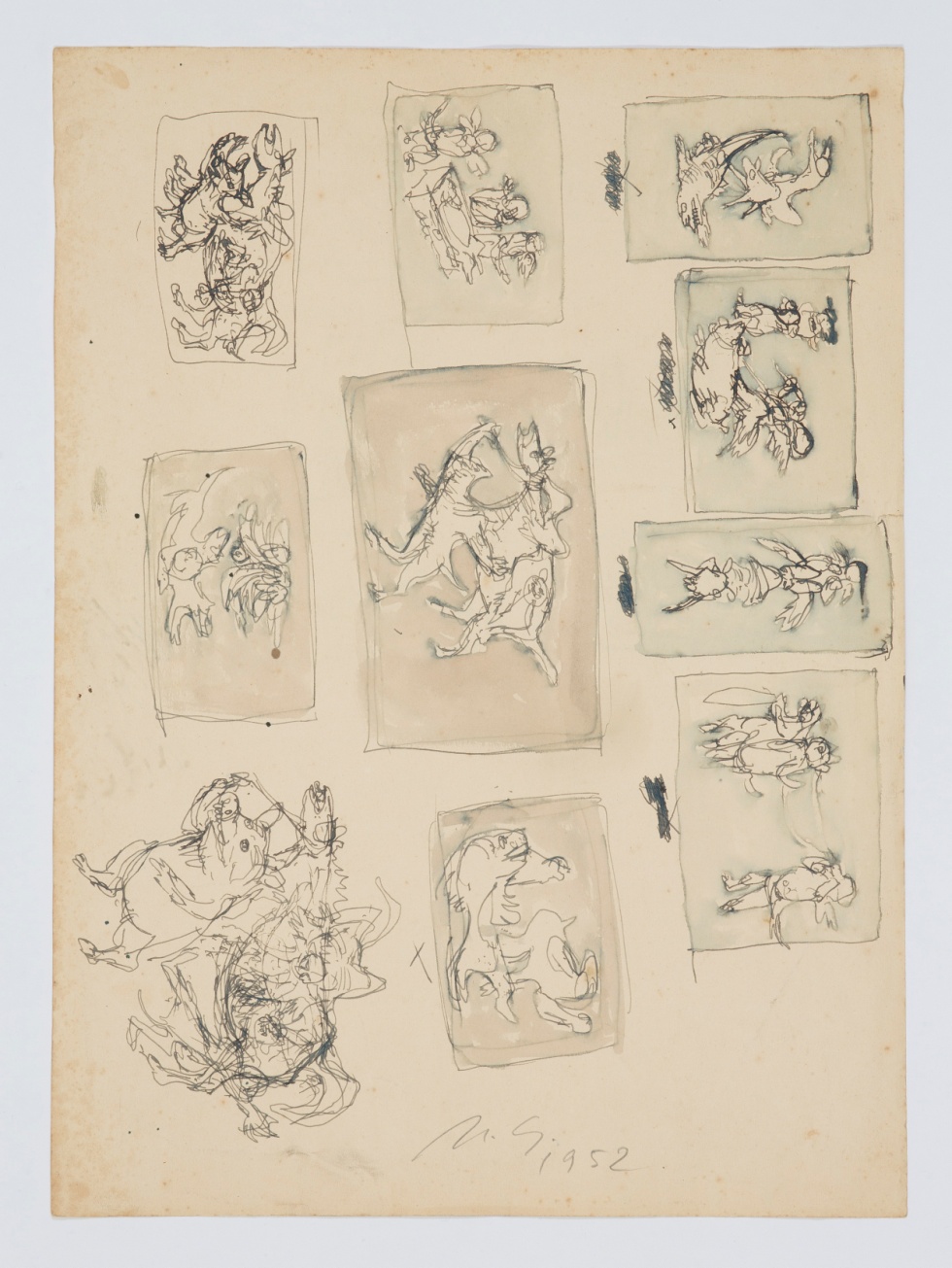 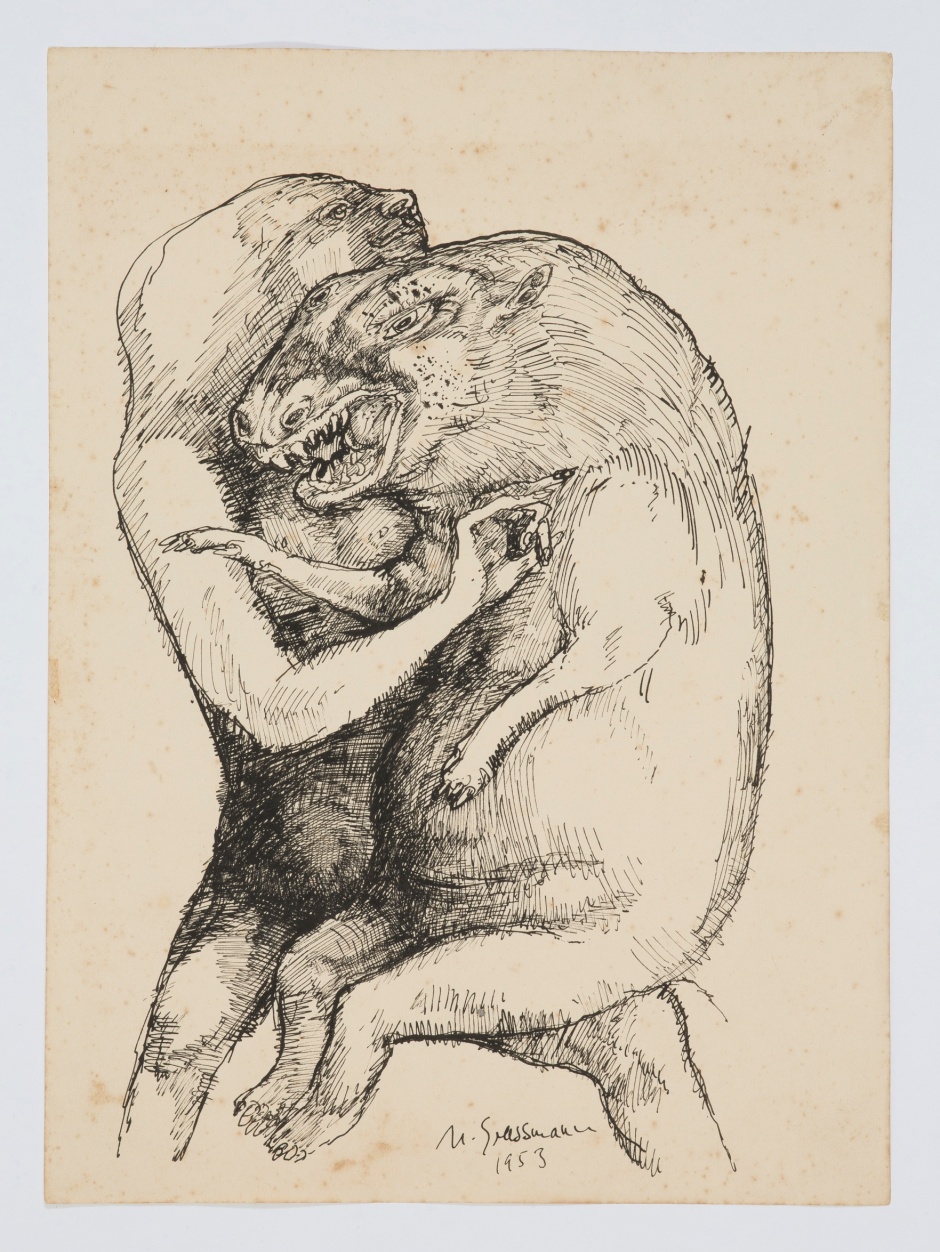 Técnicas de desenho
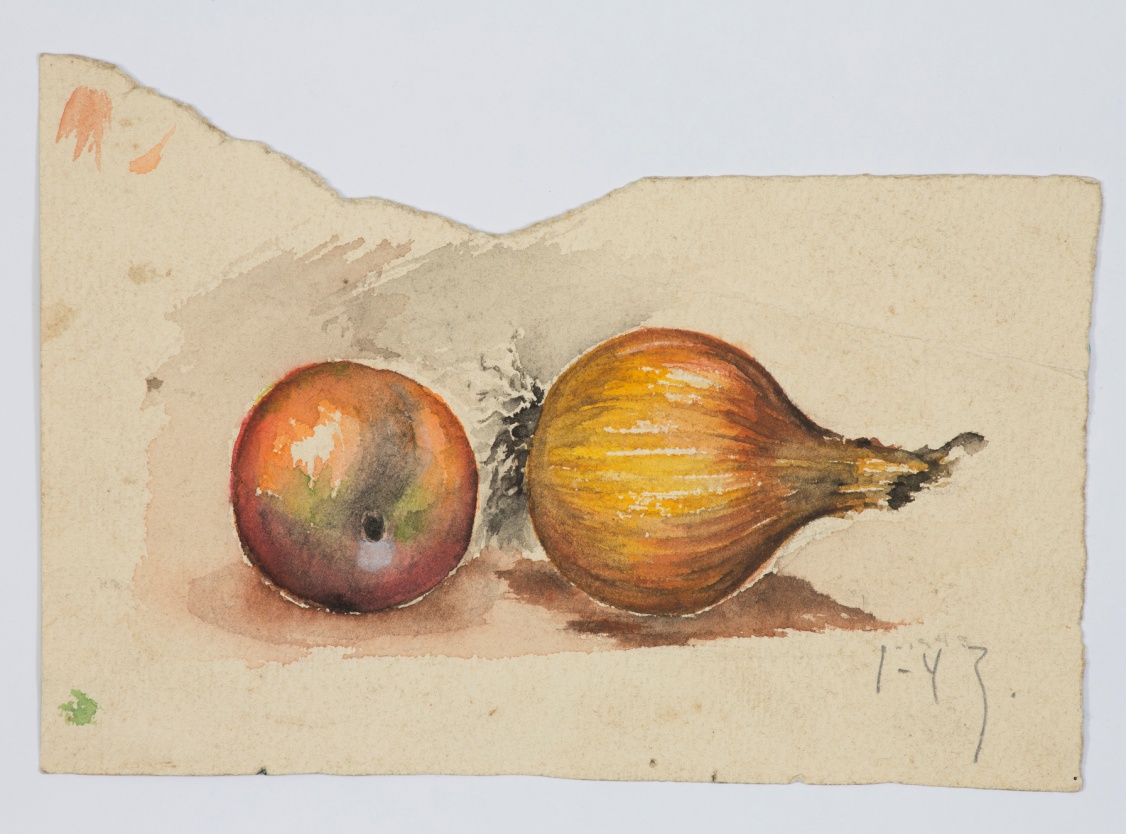 Naquim 
Aquarela
Grafite 
Tinta gráfica
Extrato de nogueira – técnica dos três tons.
Suportes -Preparação do papel com látex  frotagem de  pigmento seco e carbonato de cálcio.
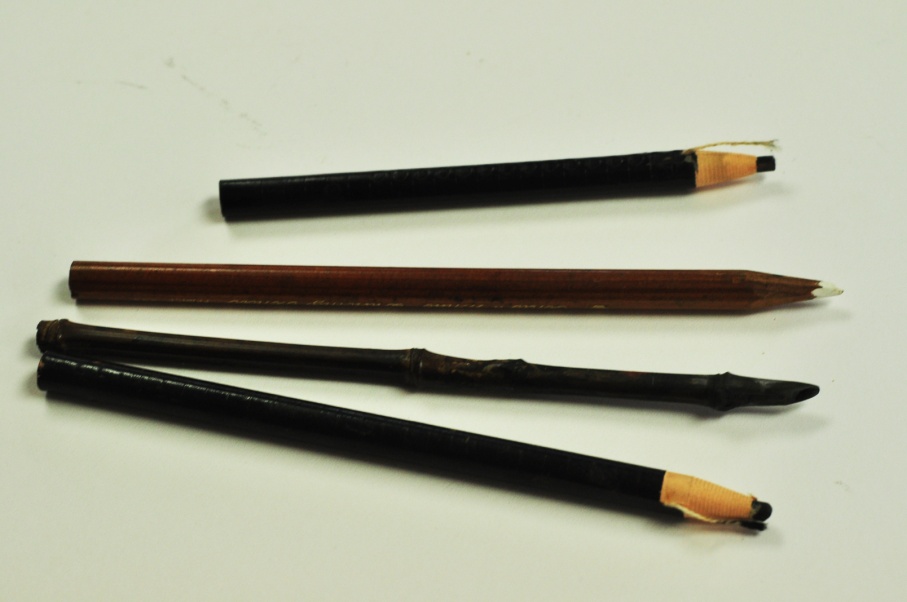 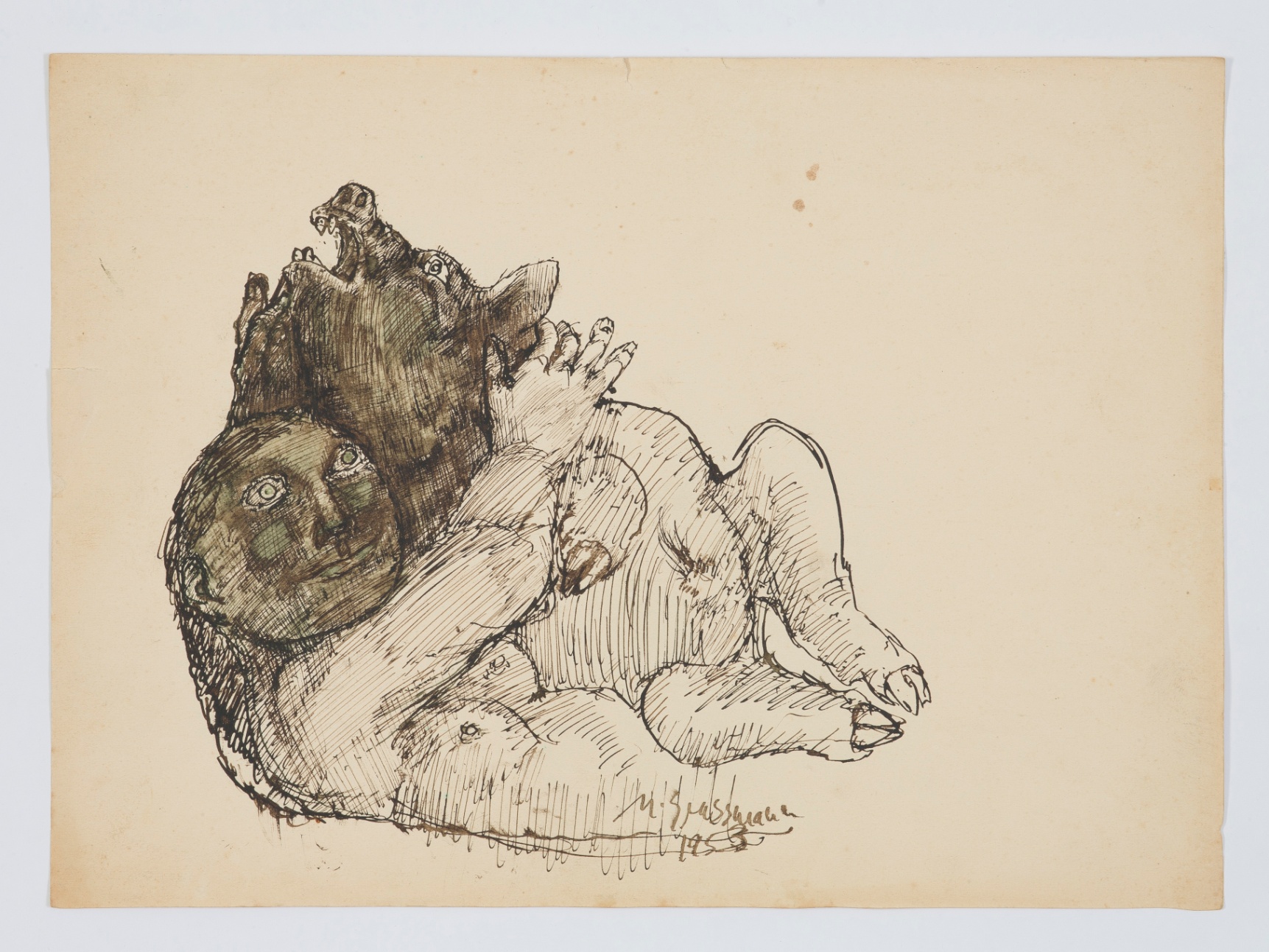 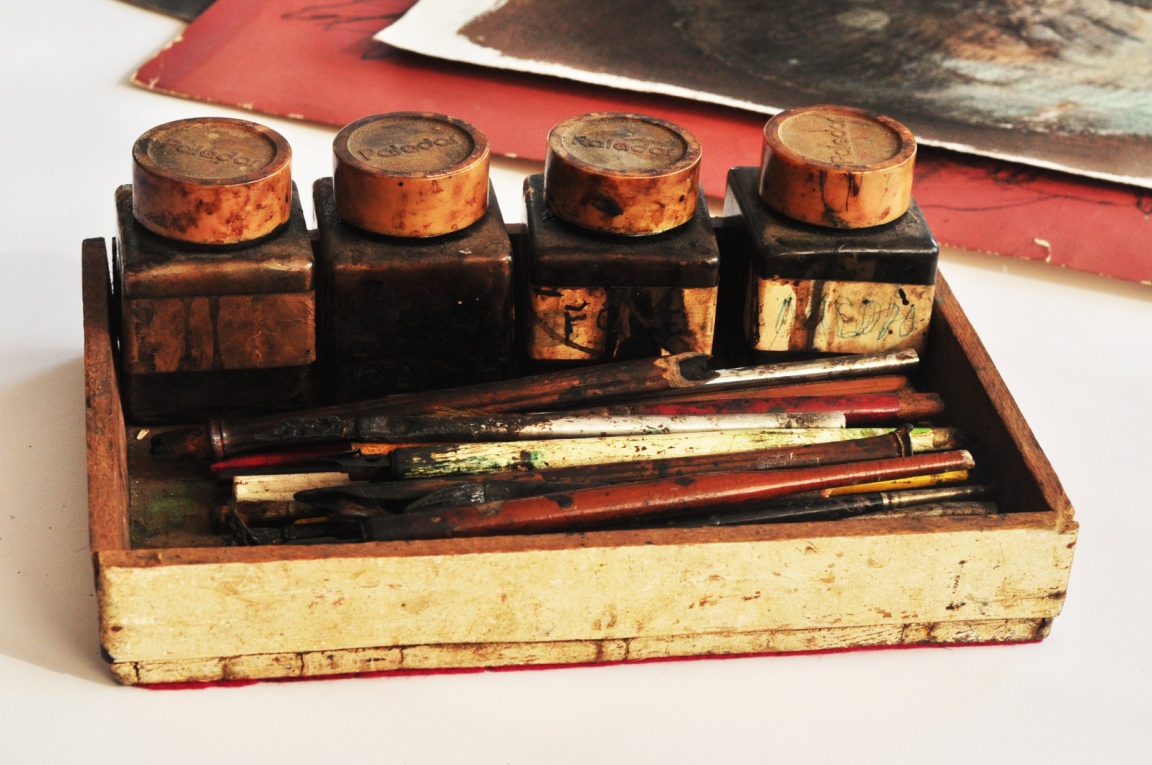 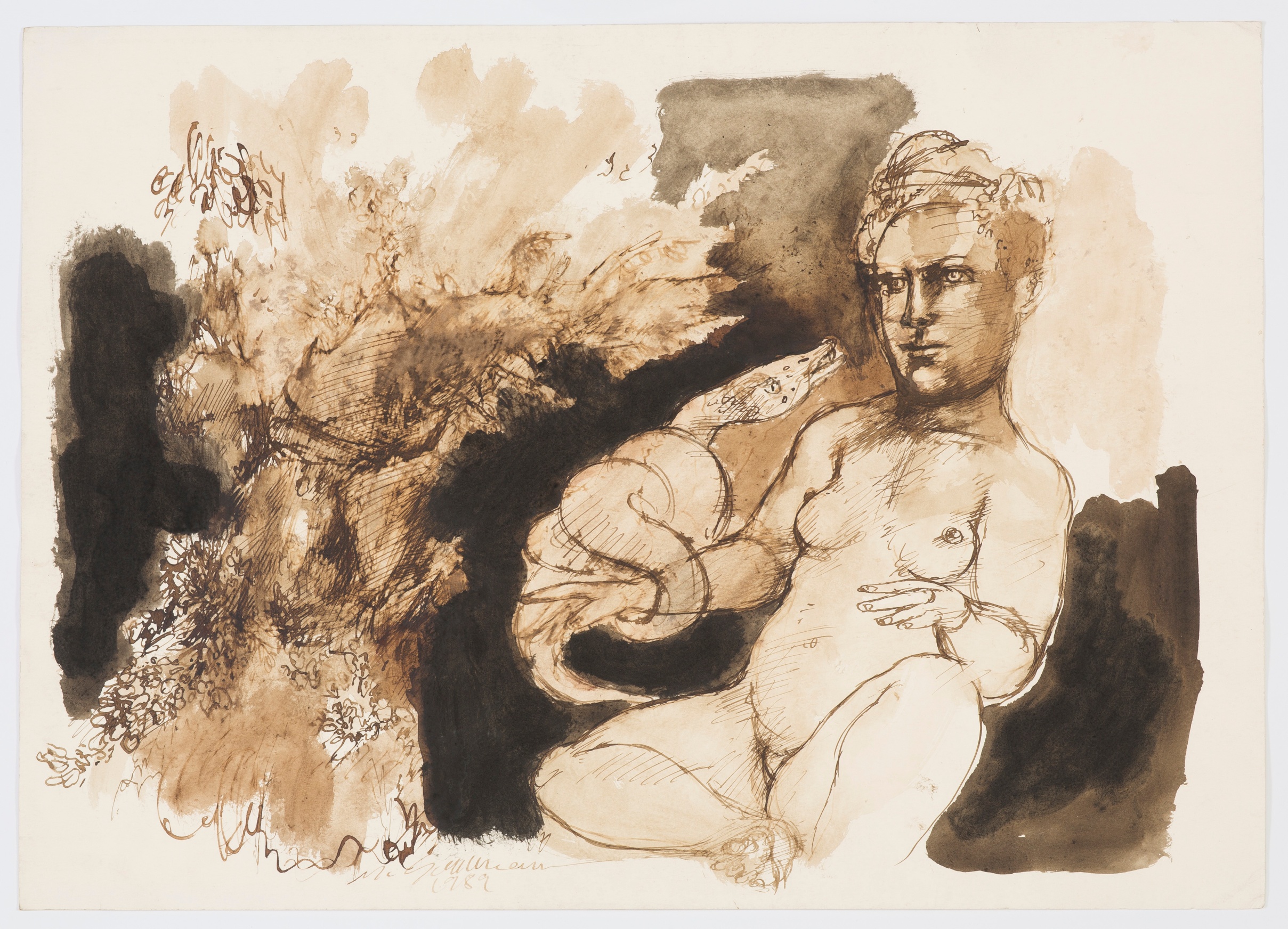 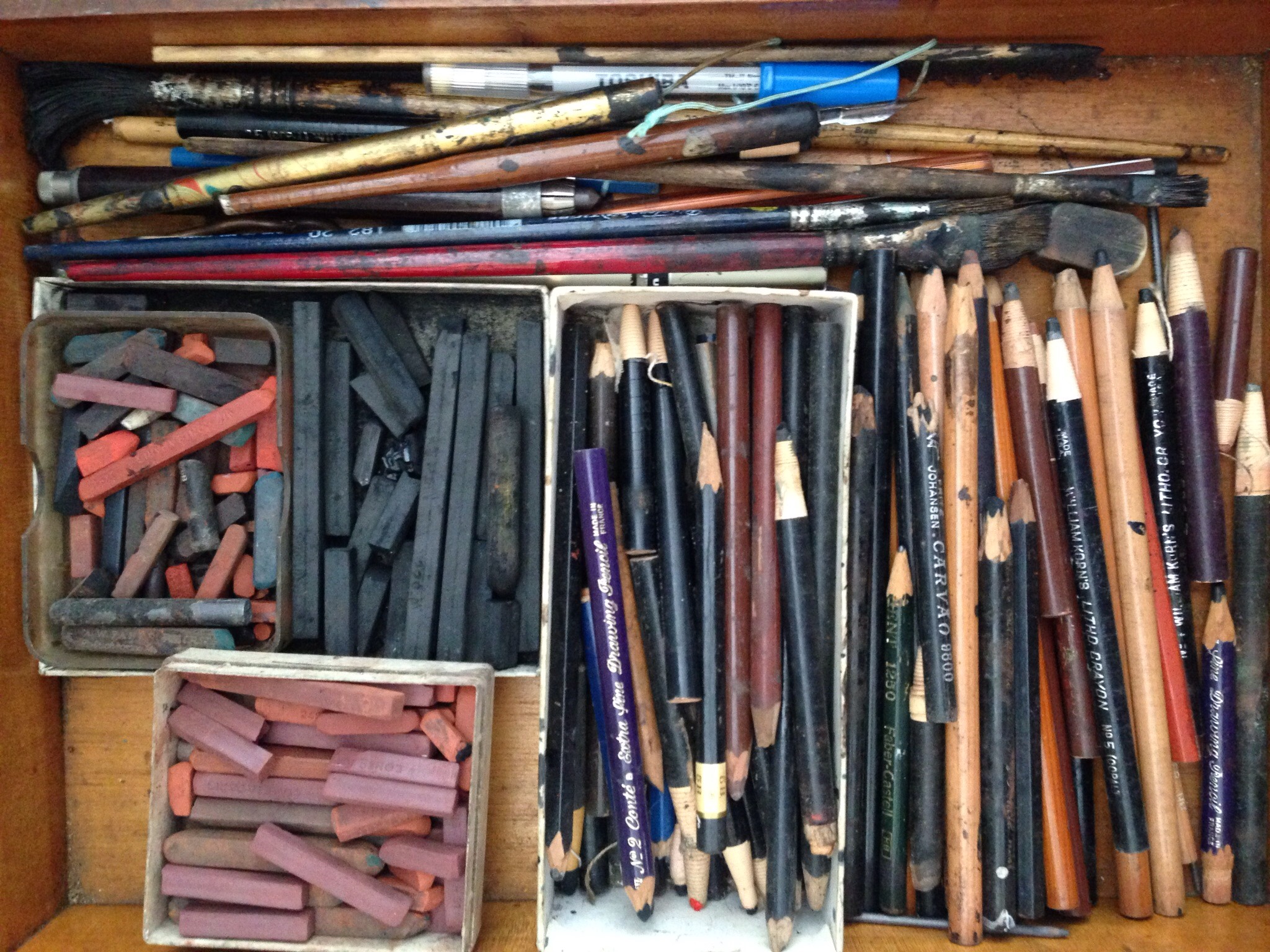 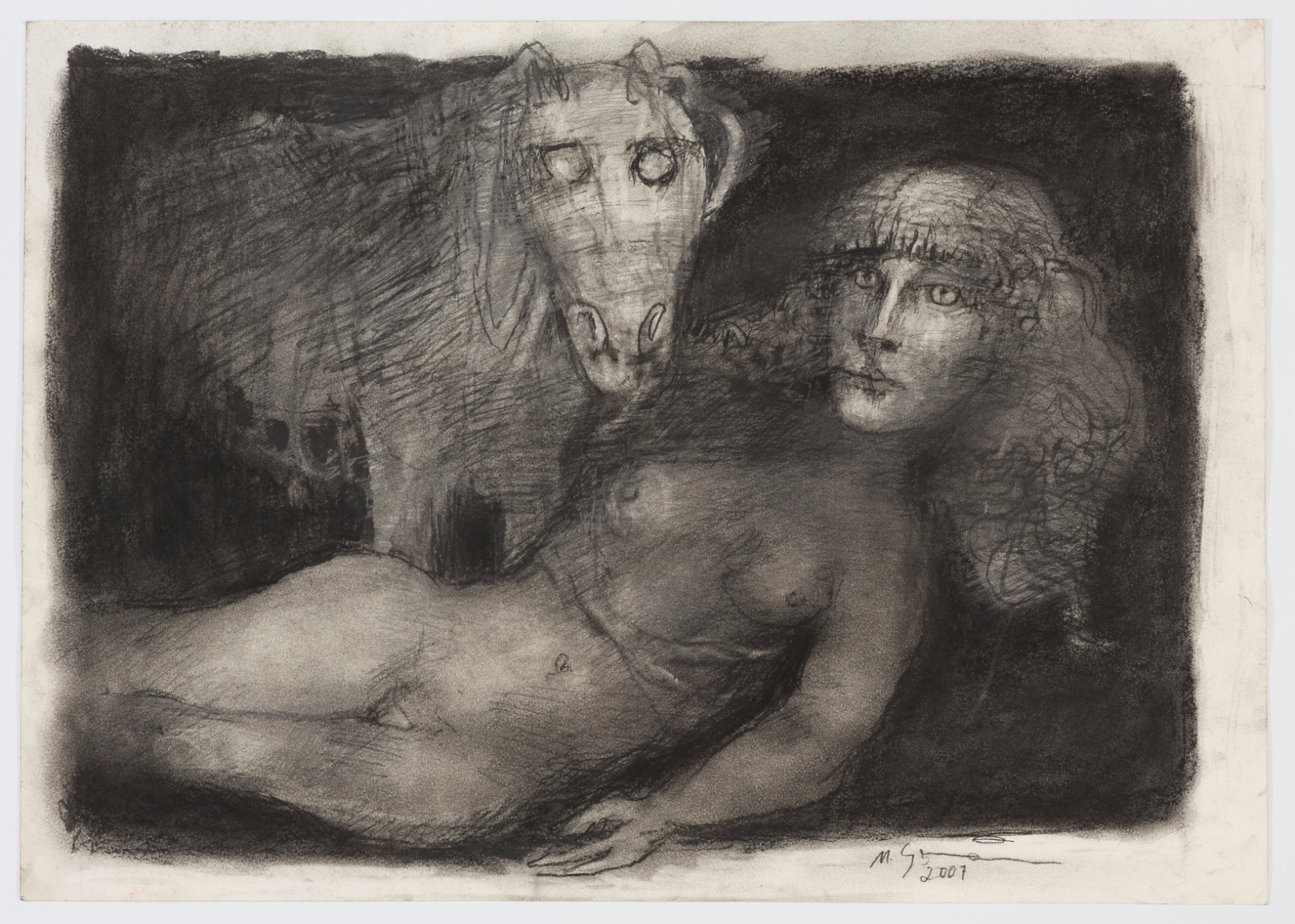 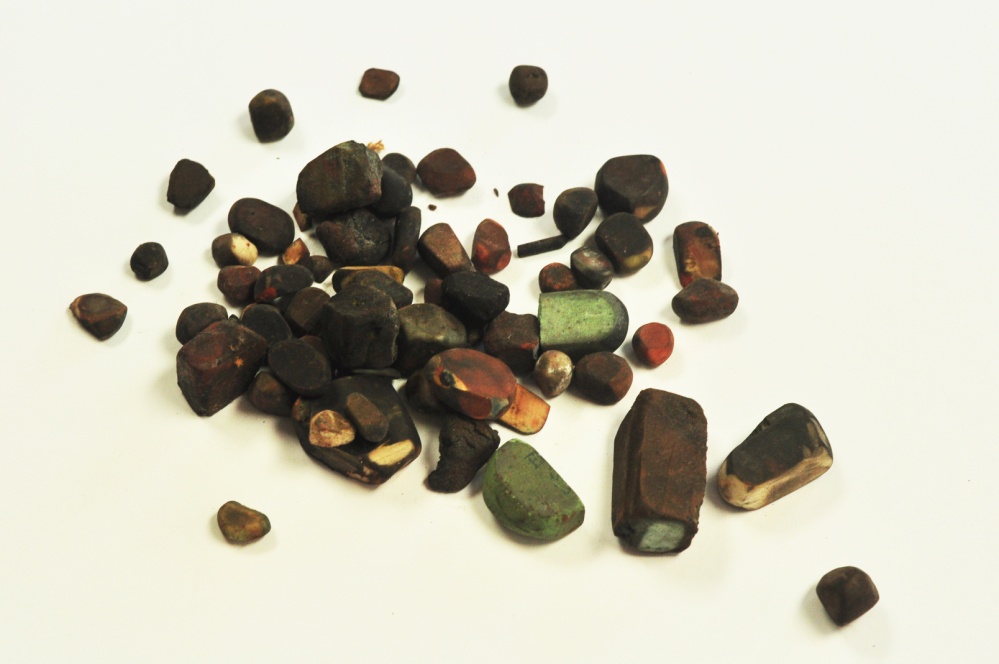 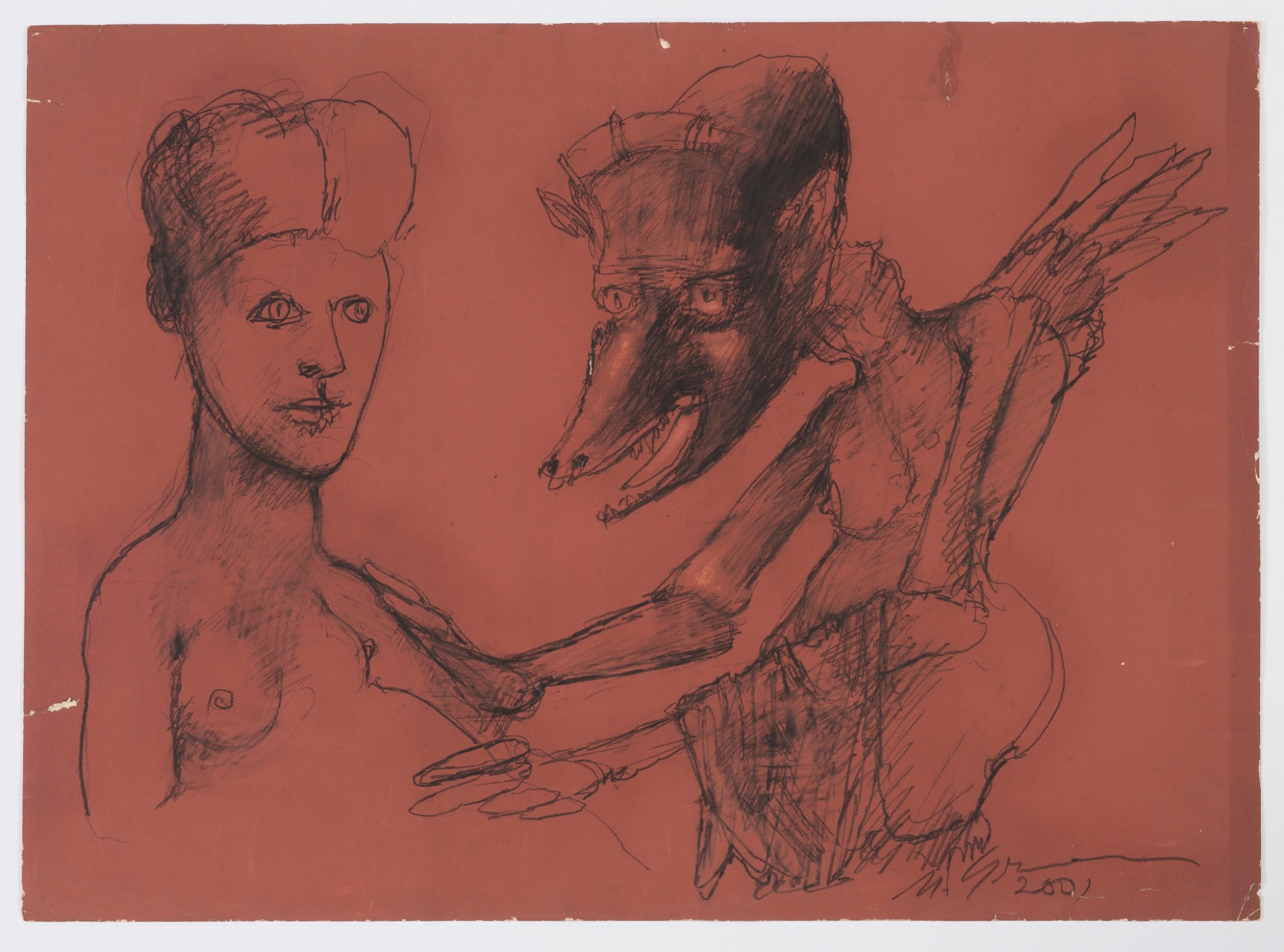 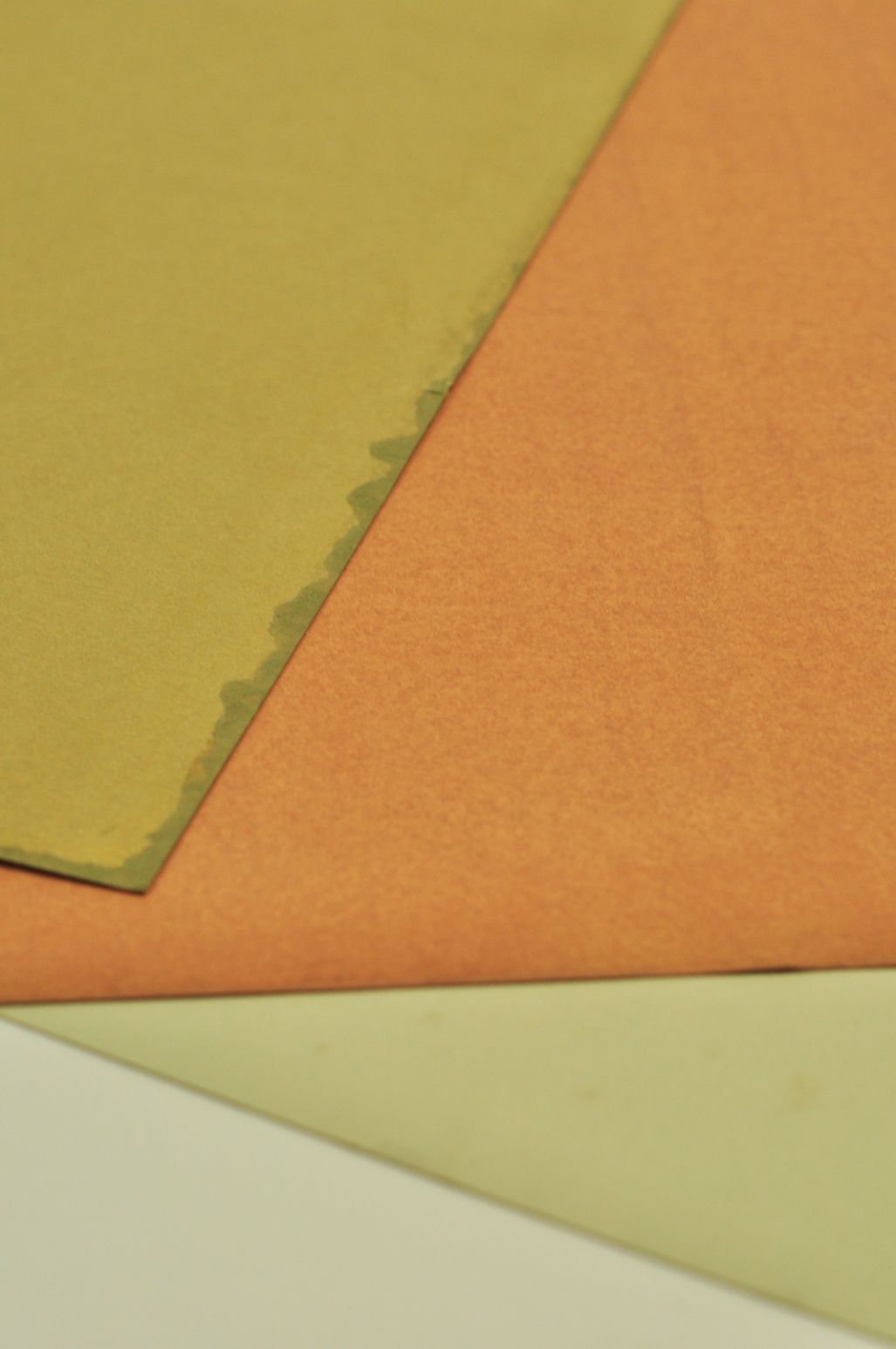 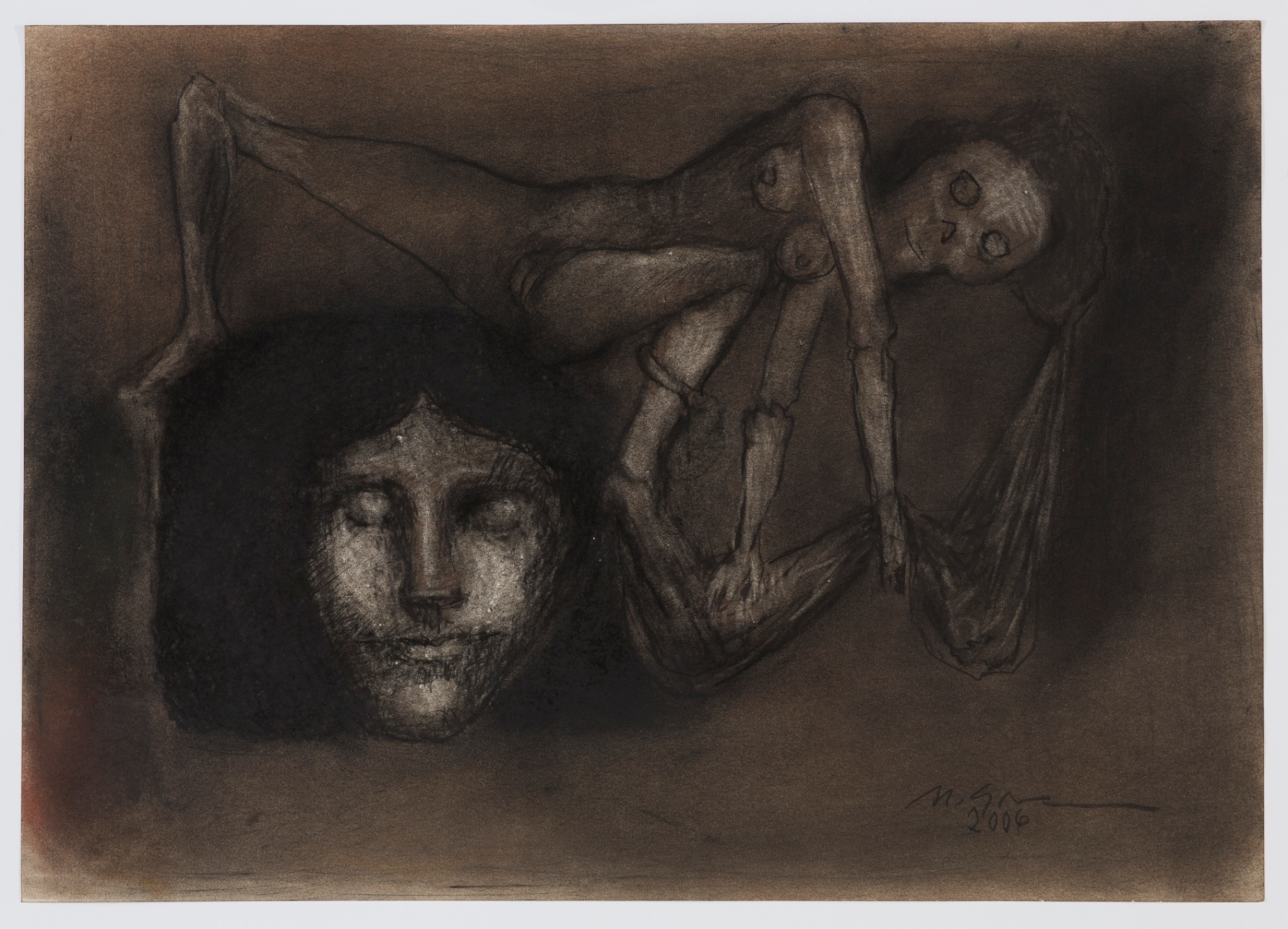 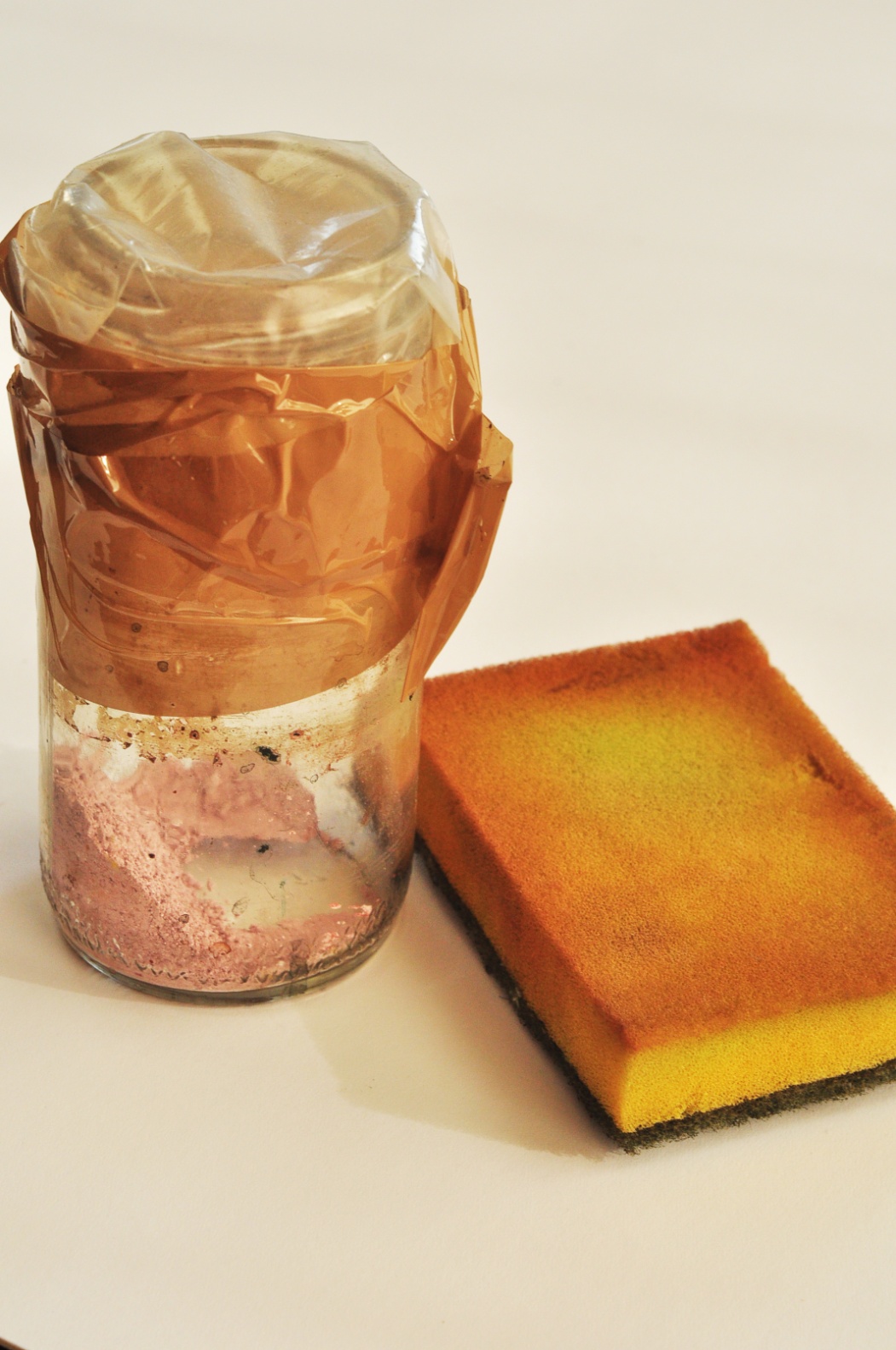 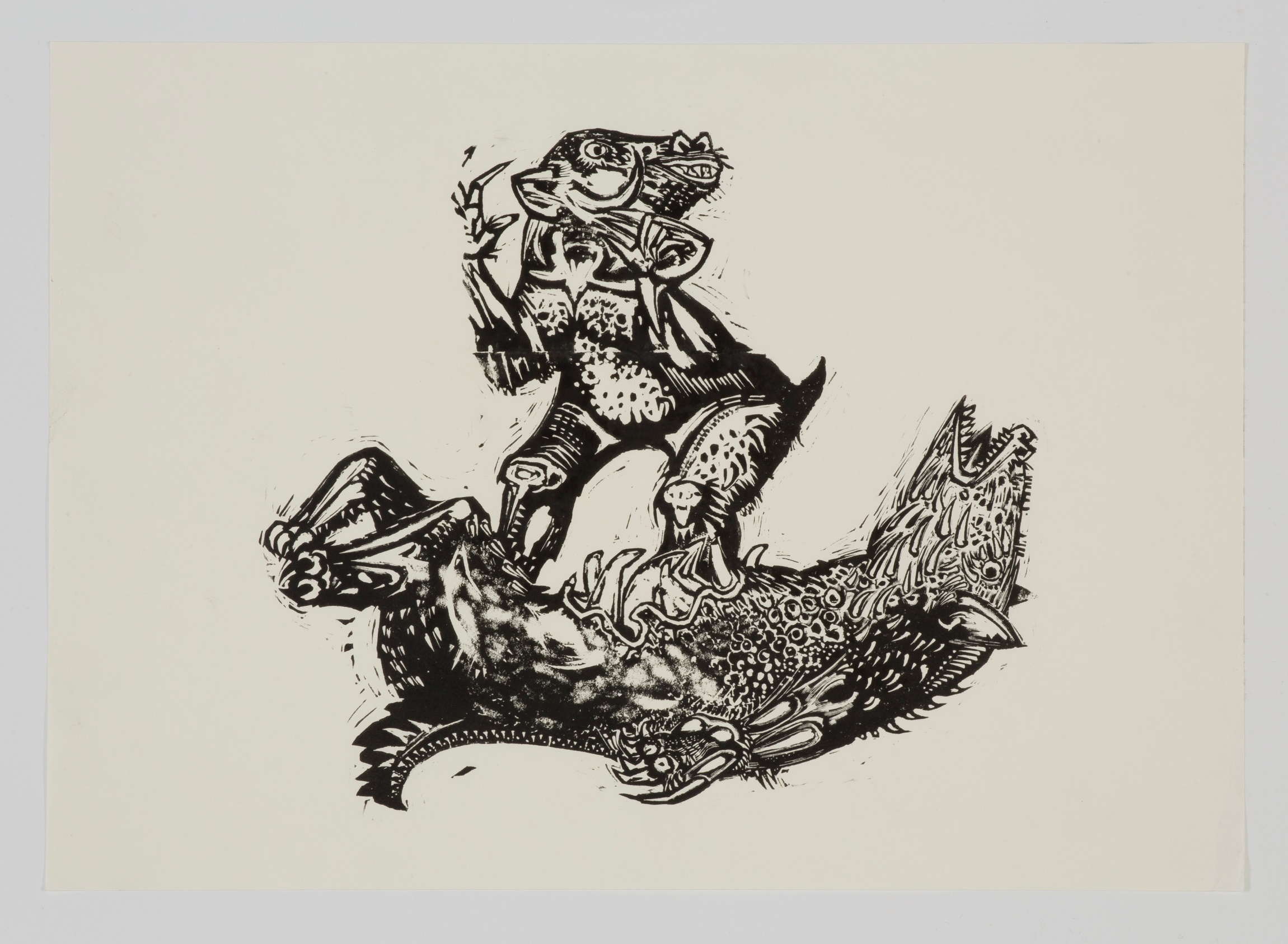 obrigada